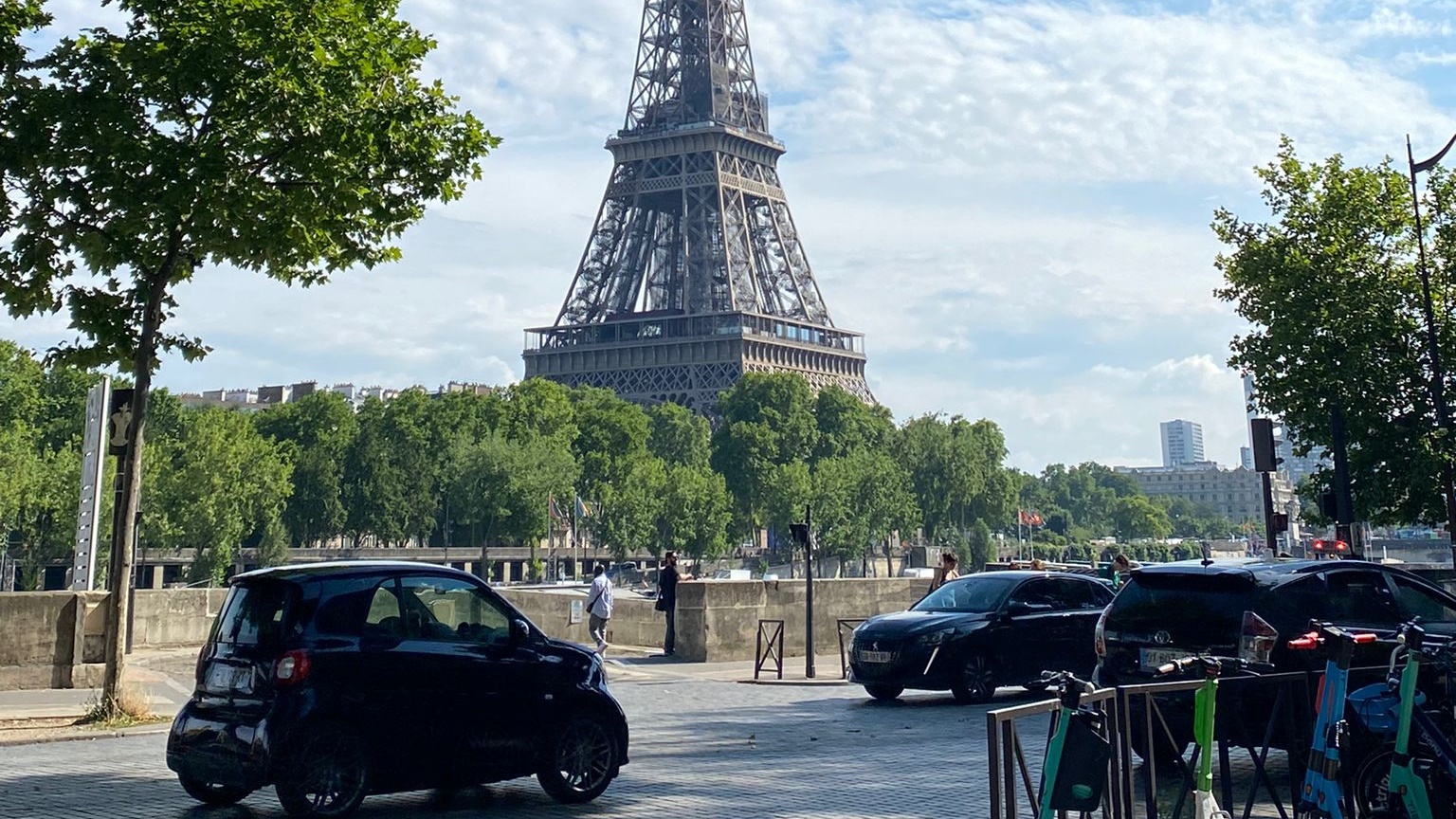 Le voyage scolaire à Paris
Du 19 juin au 24 juin 2022
Cliquez ici.
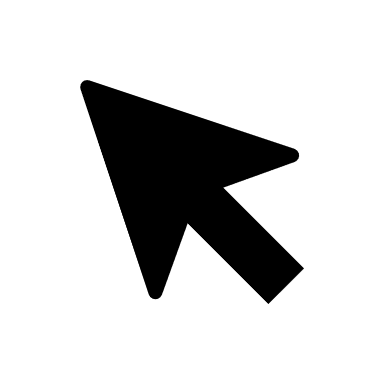 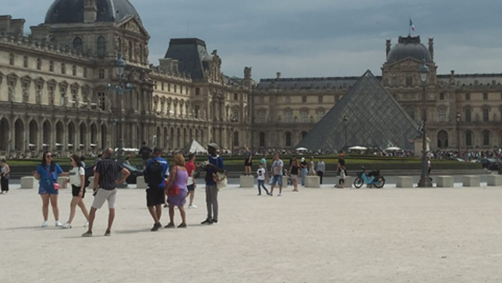 Le programme
Plus d‘impressions de la ville
La fin
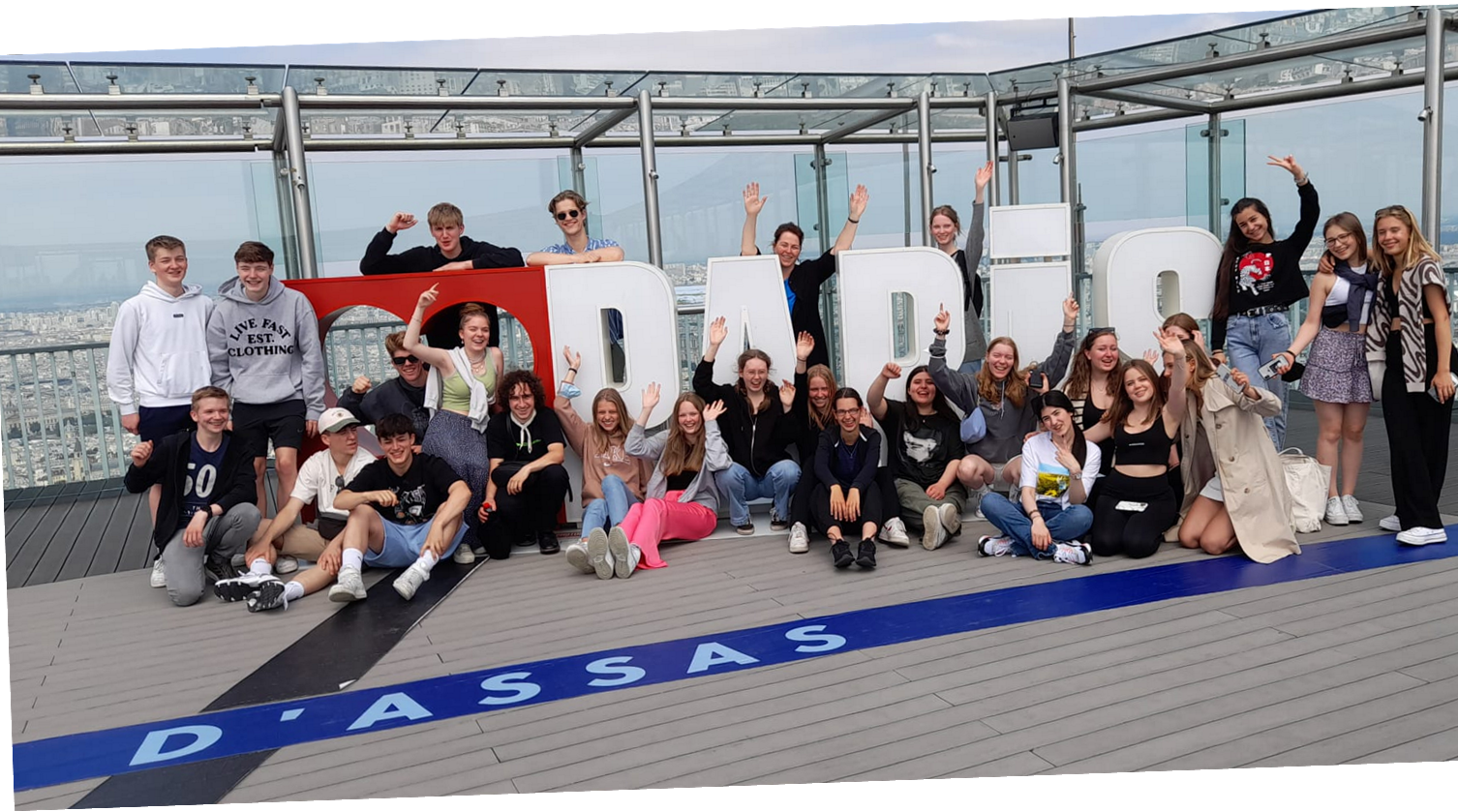 Tour Montparnasse - une vue exceptionnelle
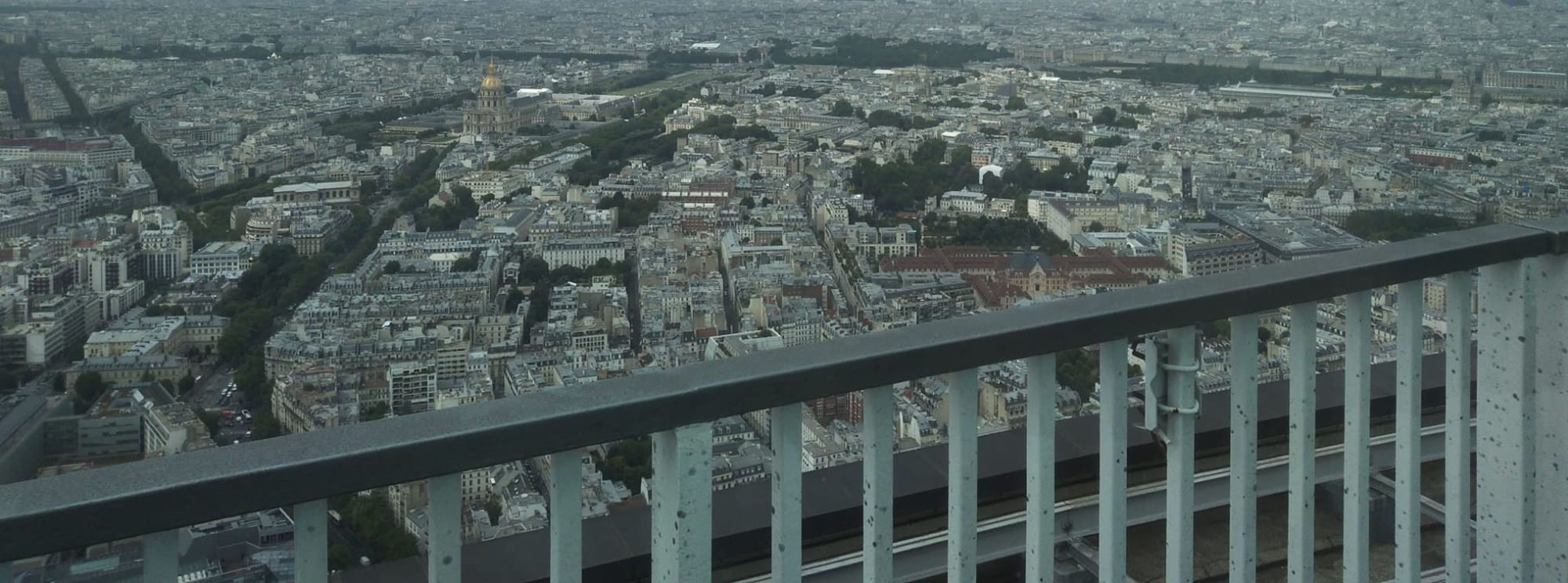 Le programme
Île de la Cité et le Quartier Latin
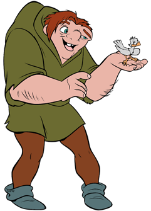 Le programme
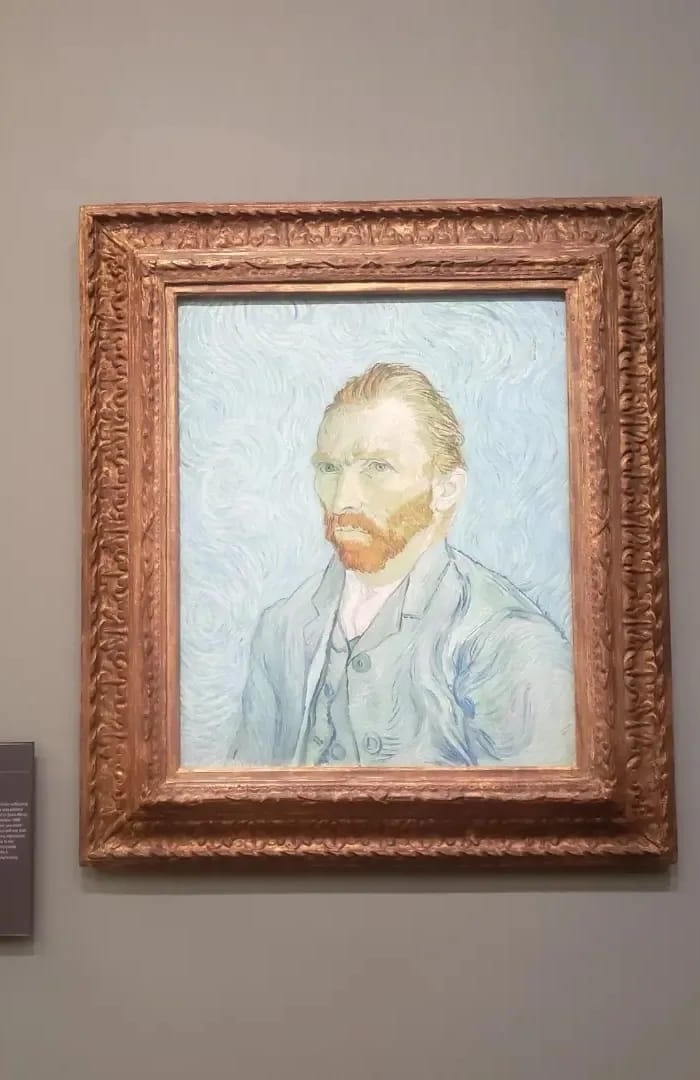 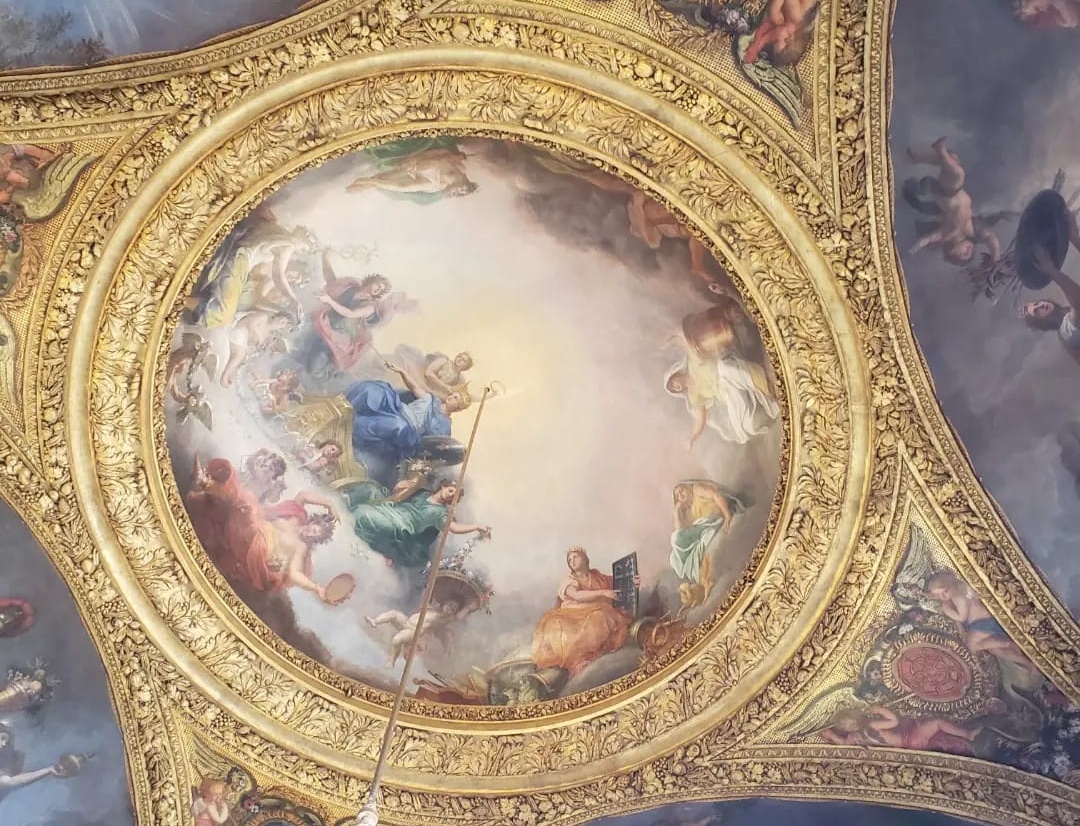 Le musée d‘Orsay
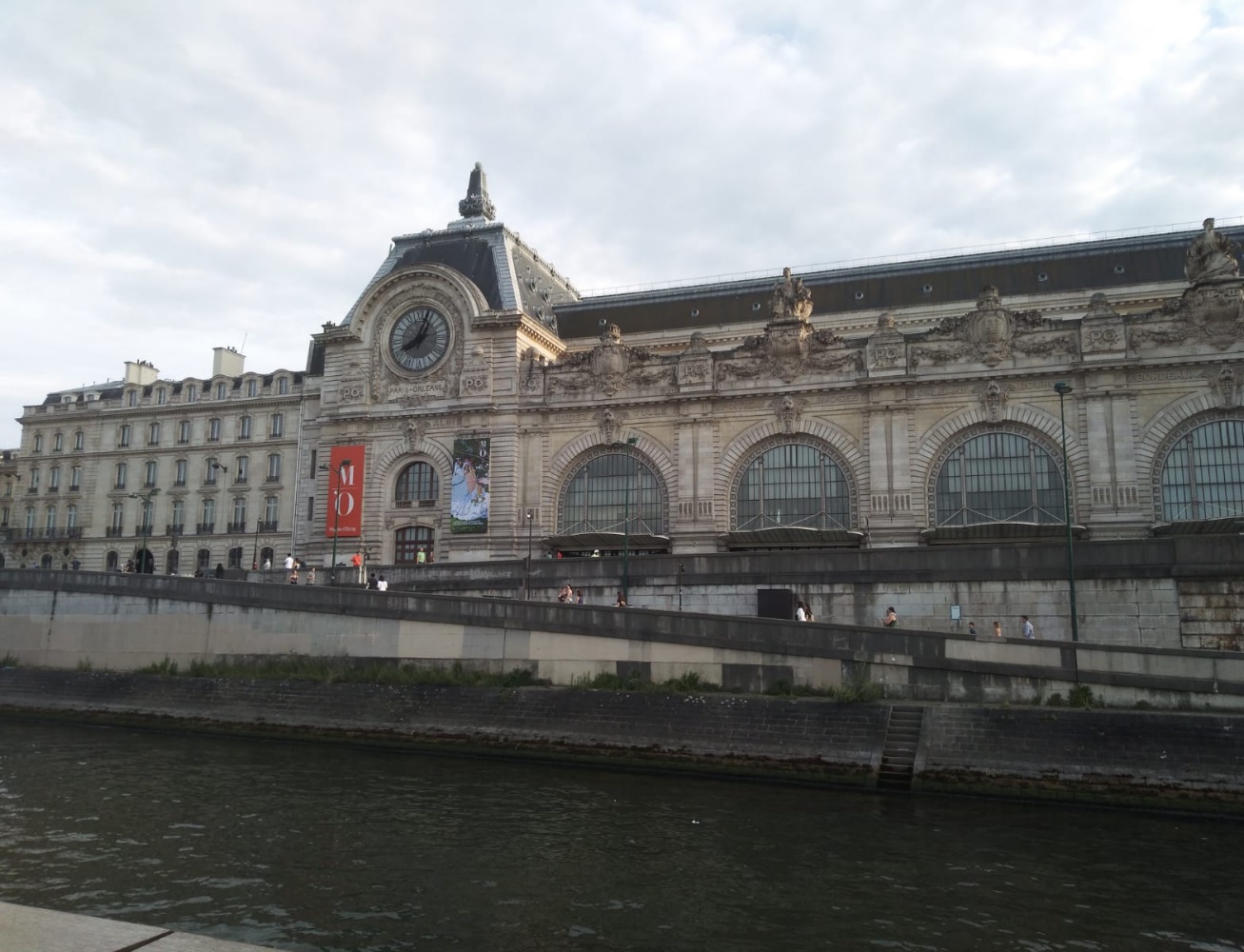 Le programme
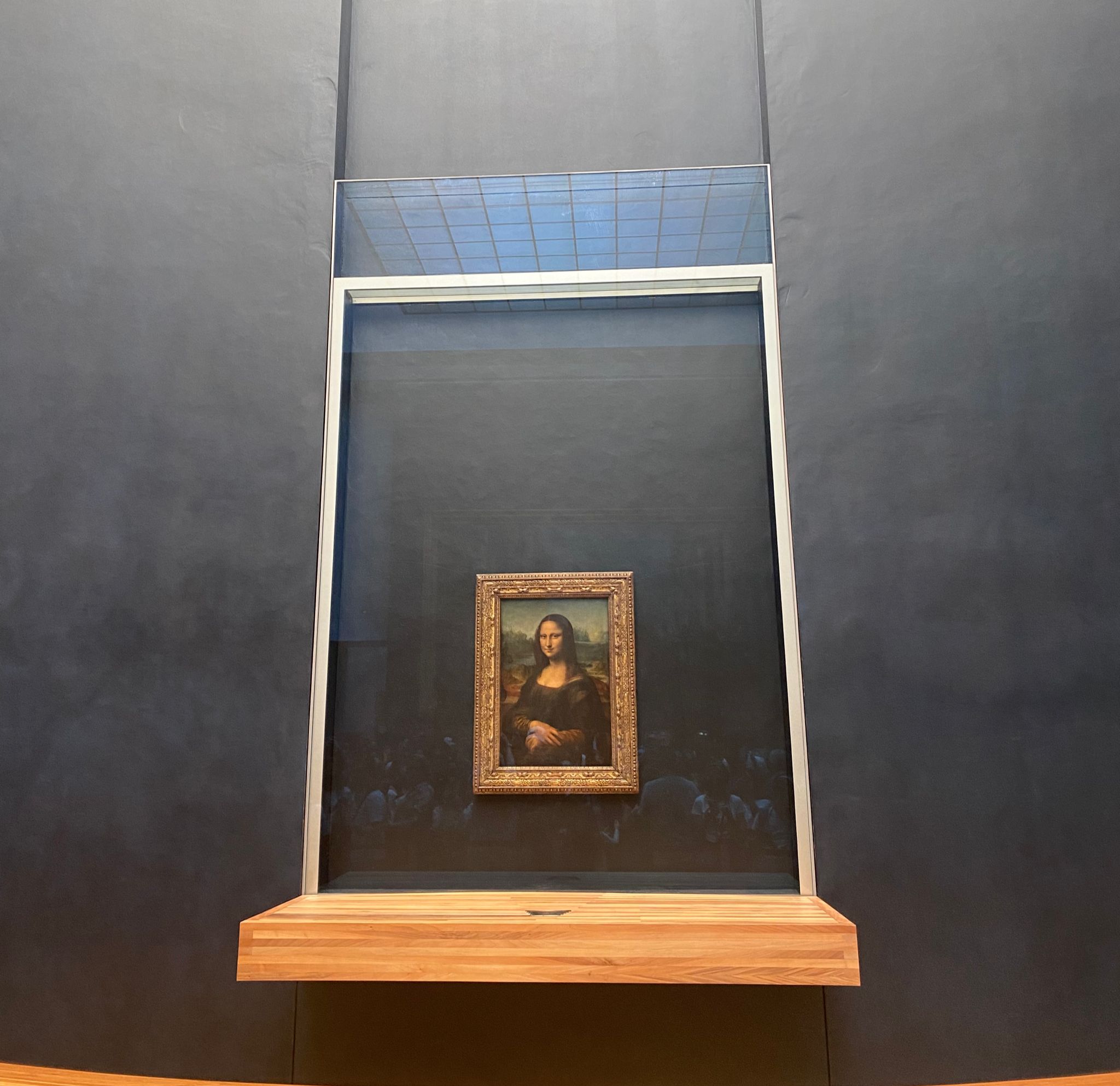 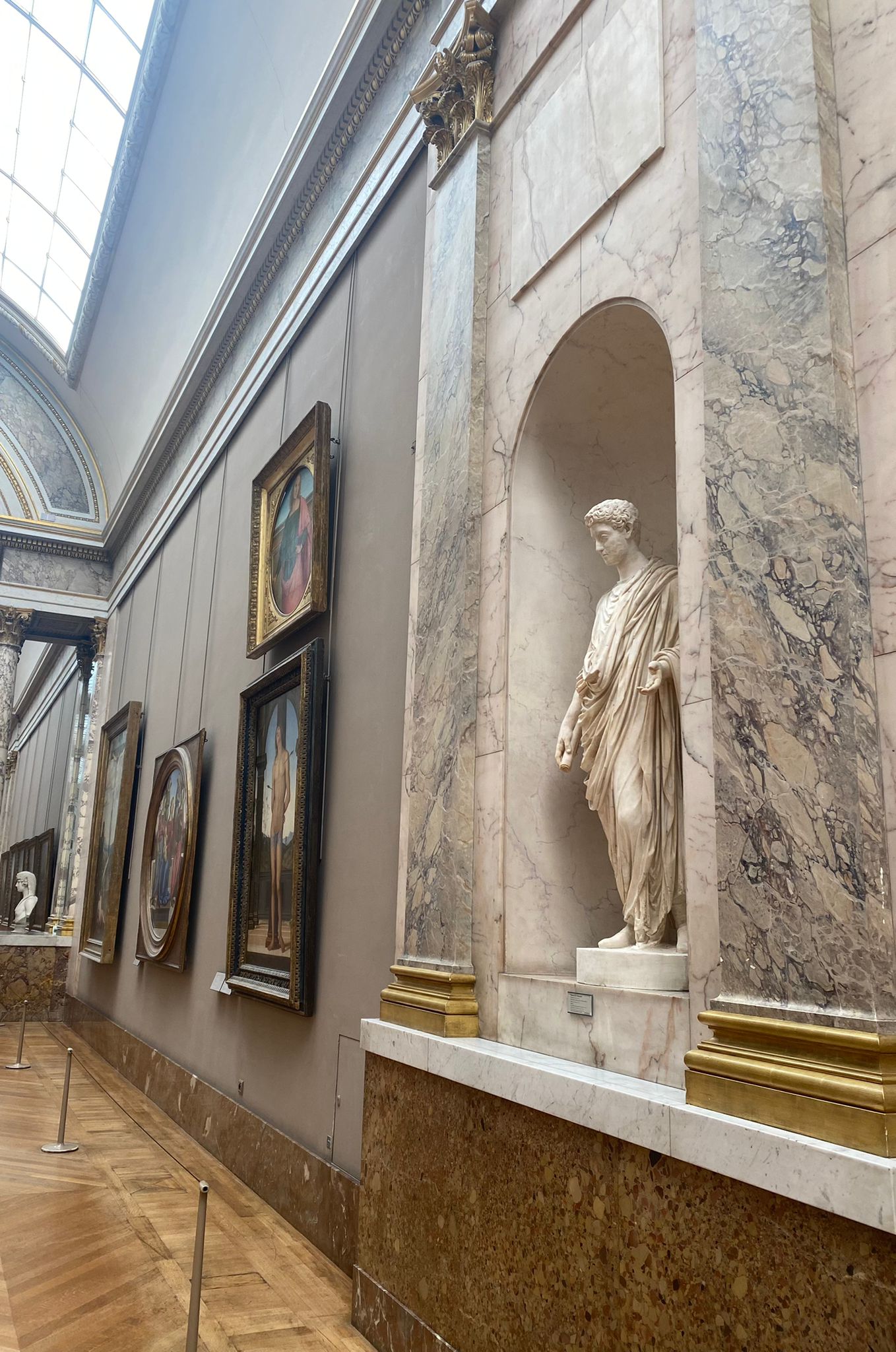 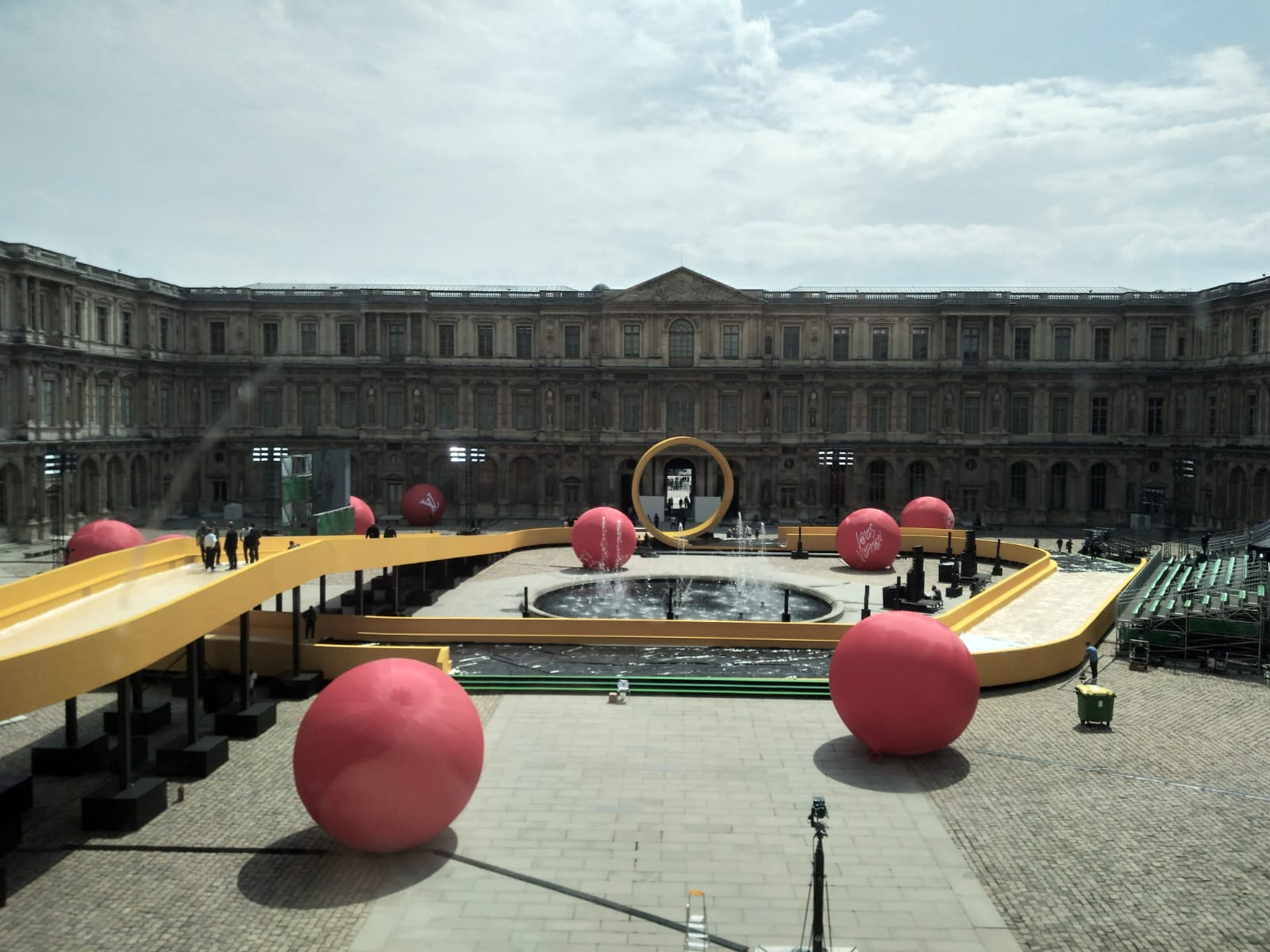 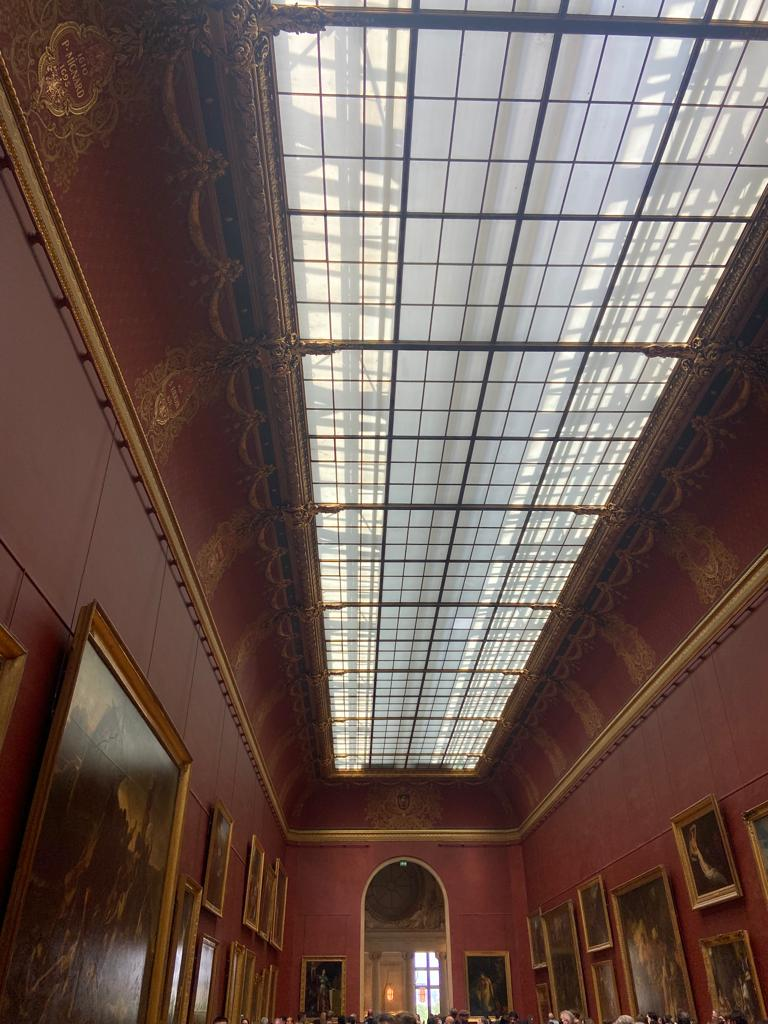 Musée du Louvre
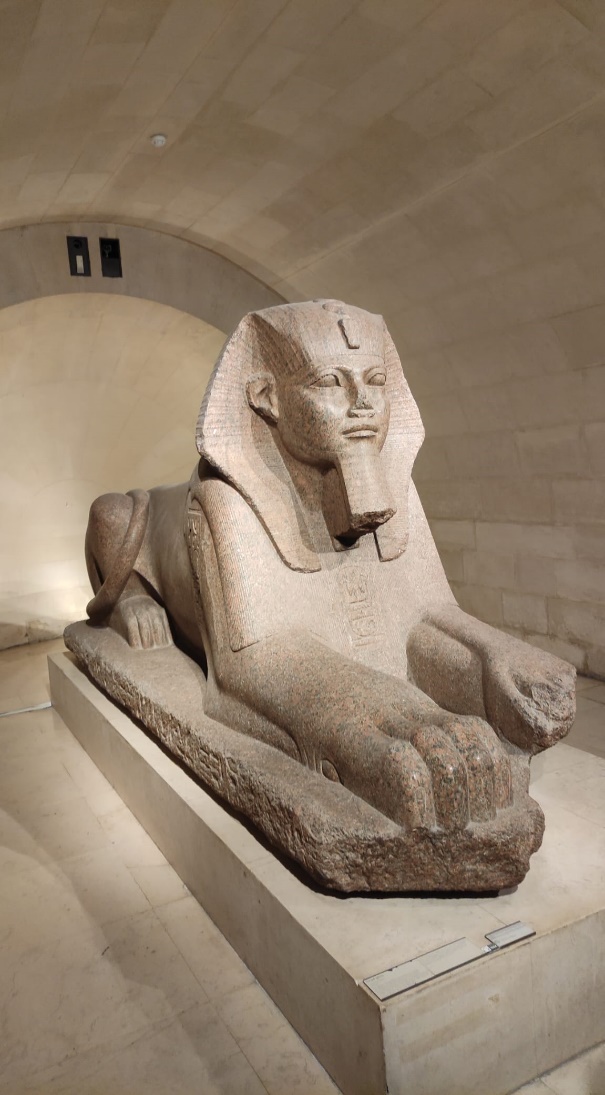 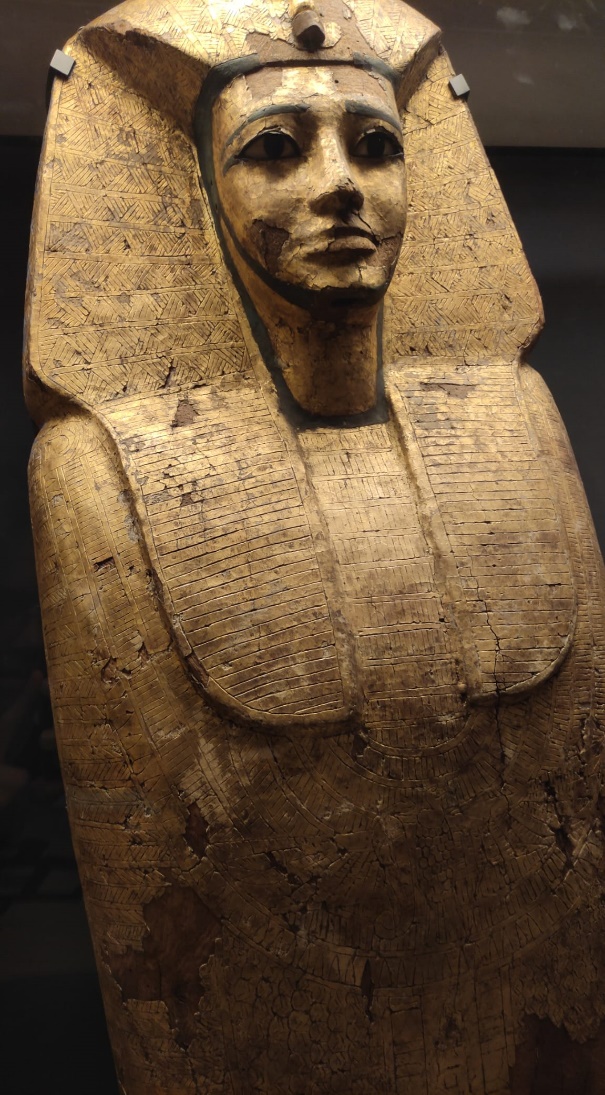 Le programme
FamilyID=Office_ArchiveTorn
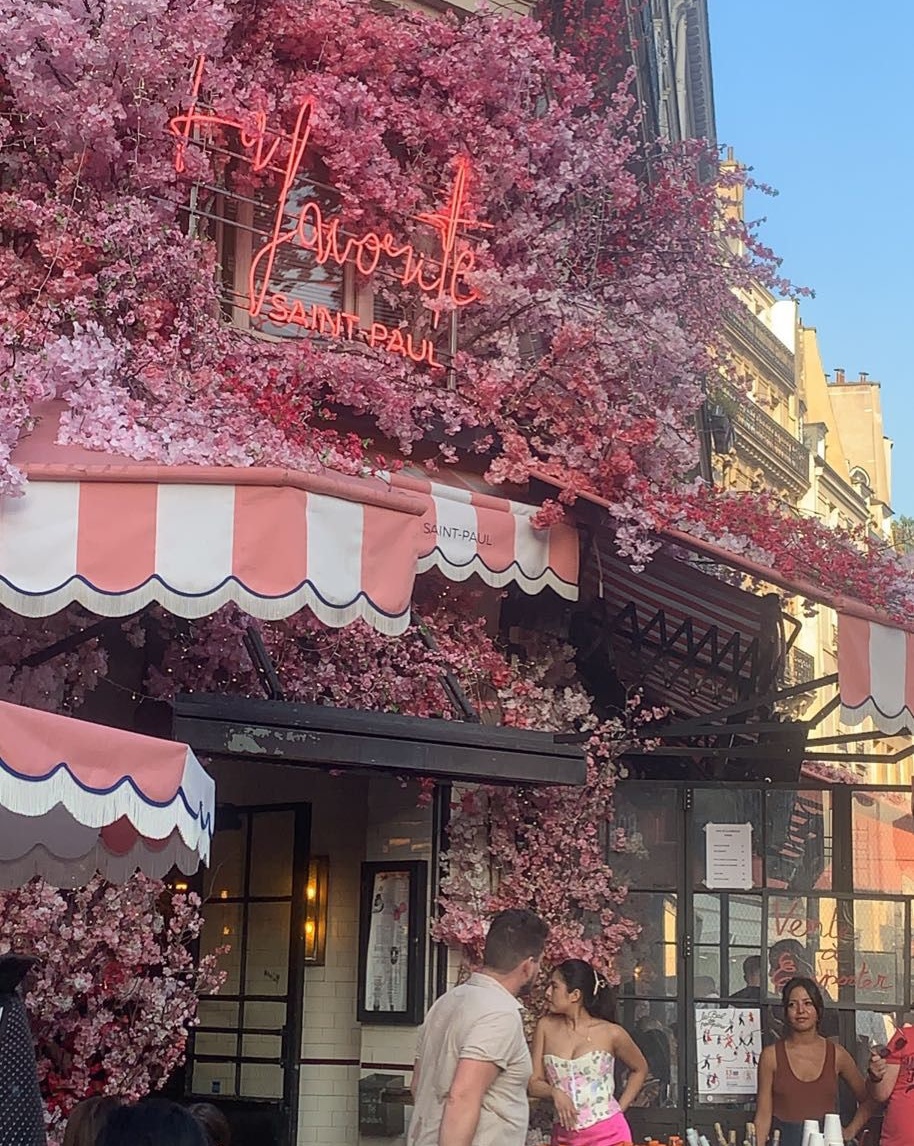 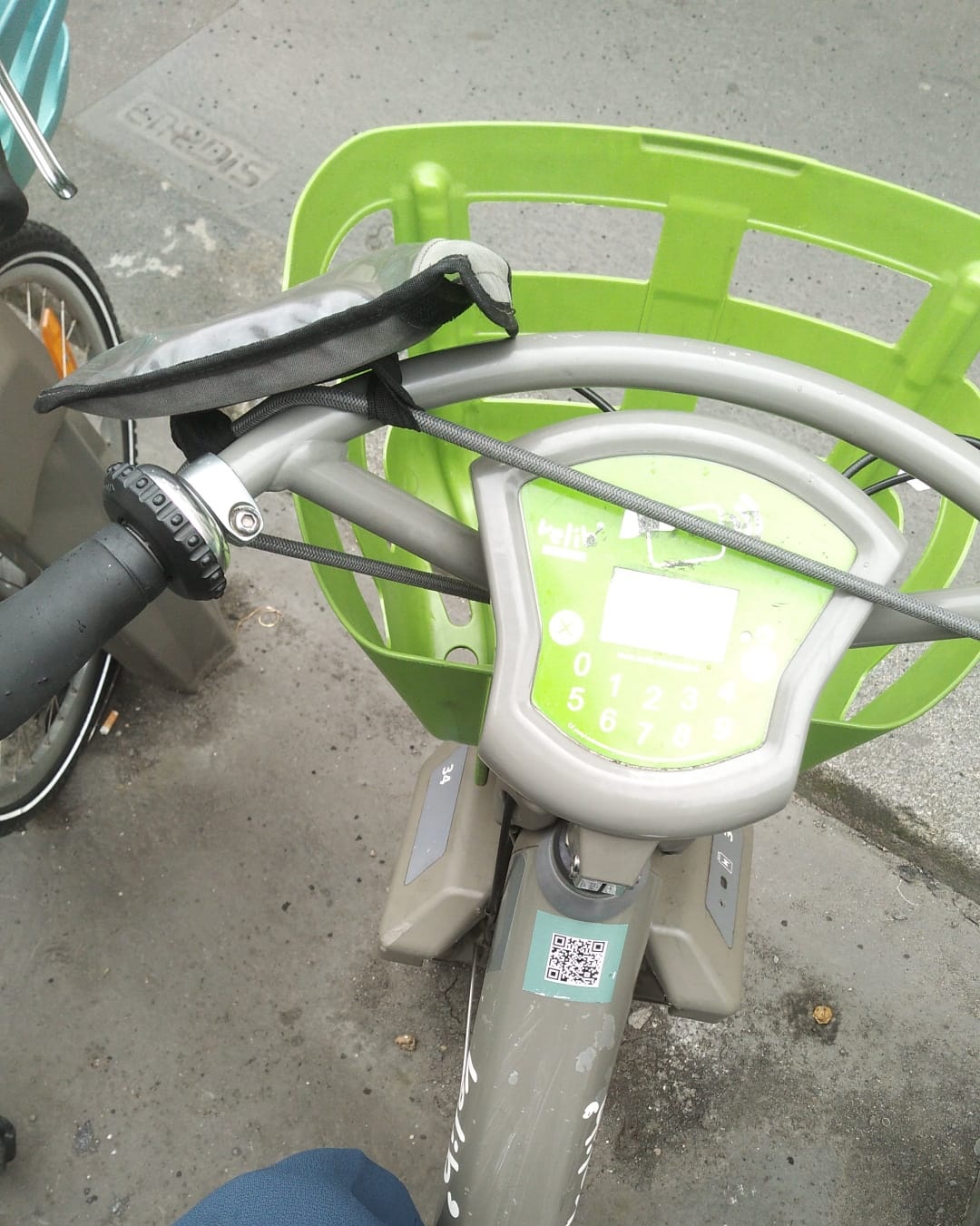 Temps libre
Le programme
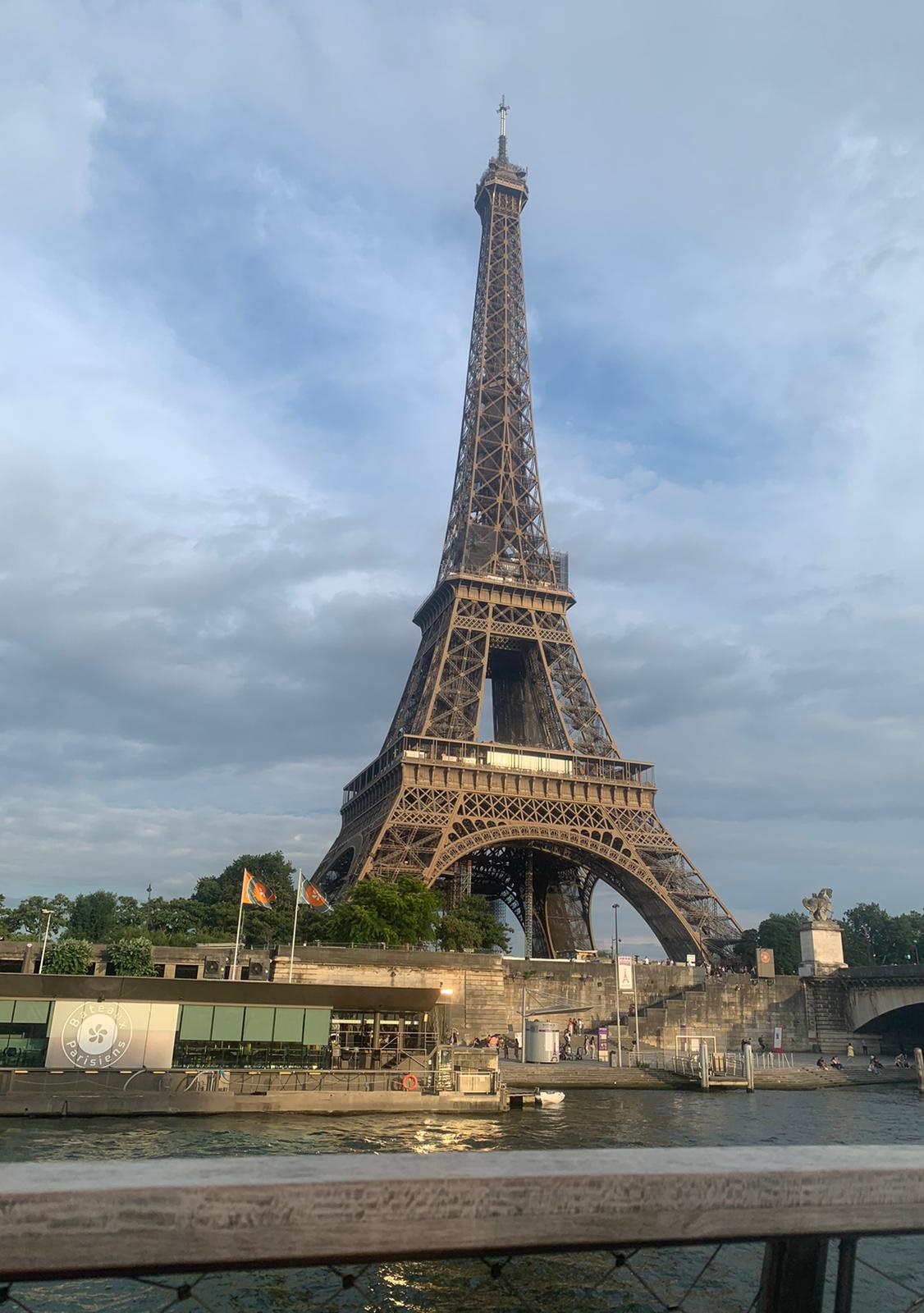 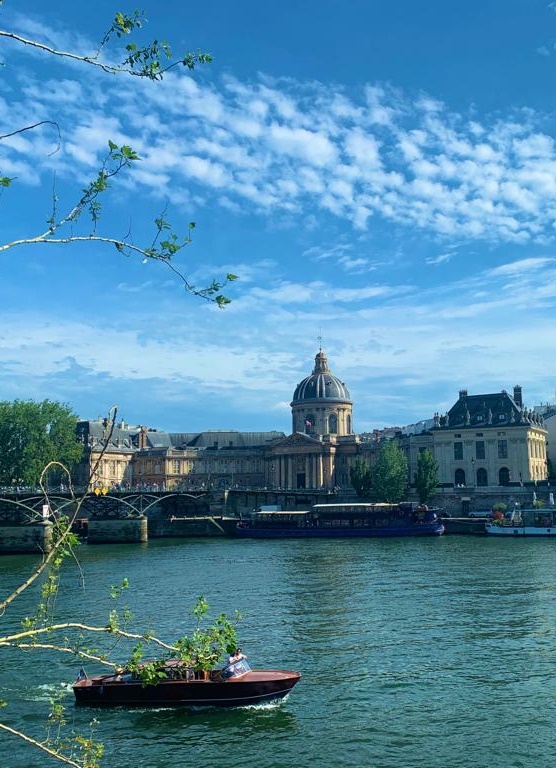 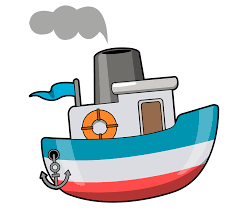 Bateau mouche
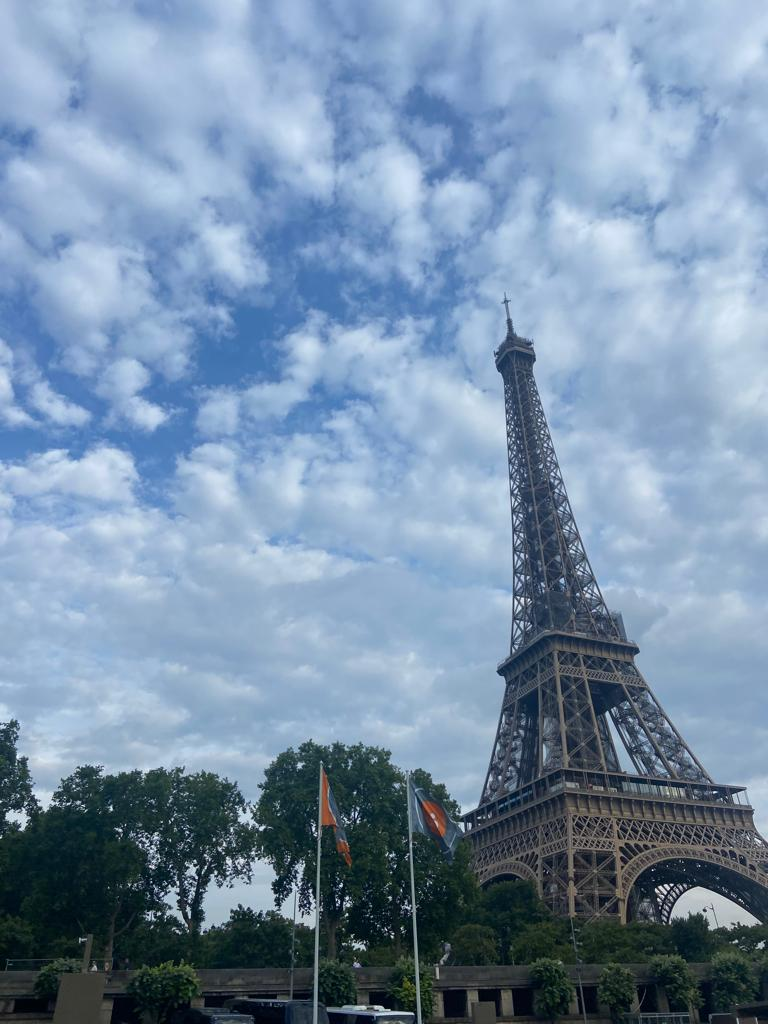 Le programme
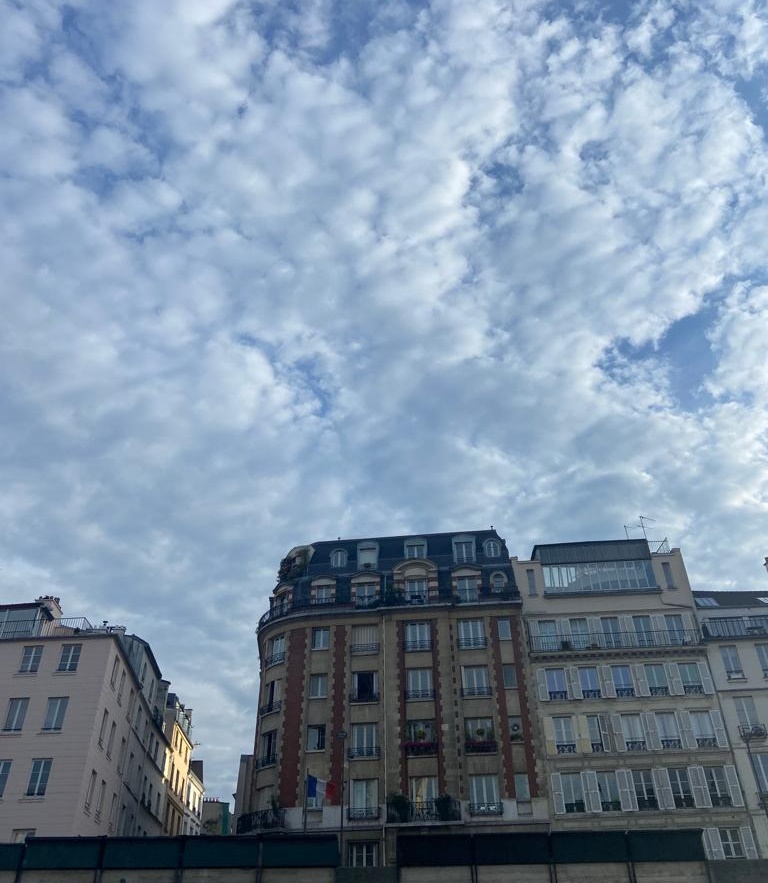 Le programme
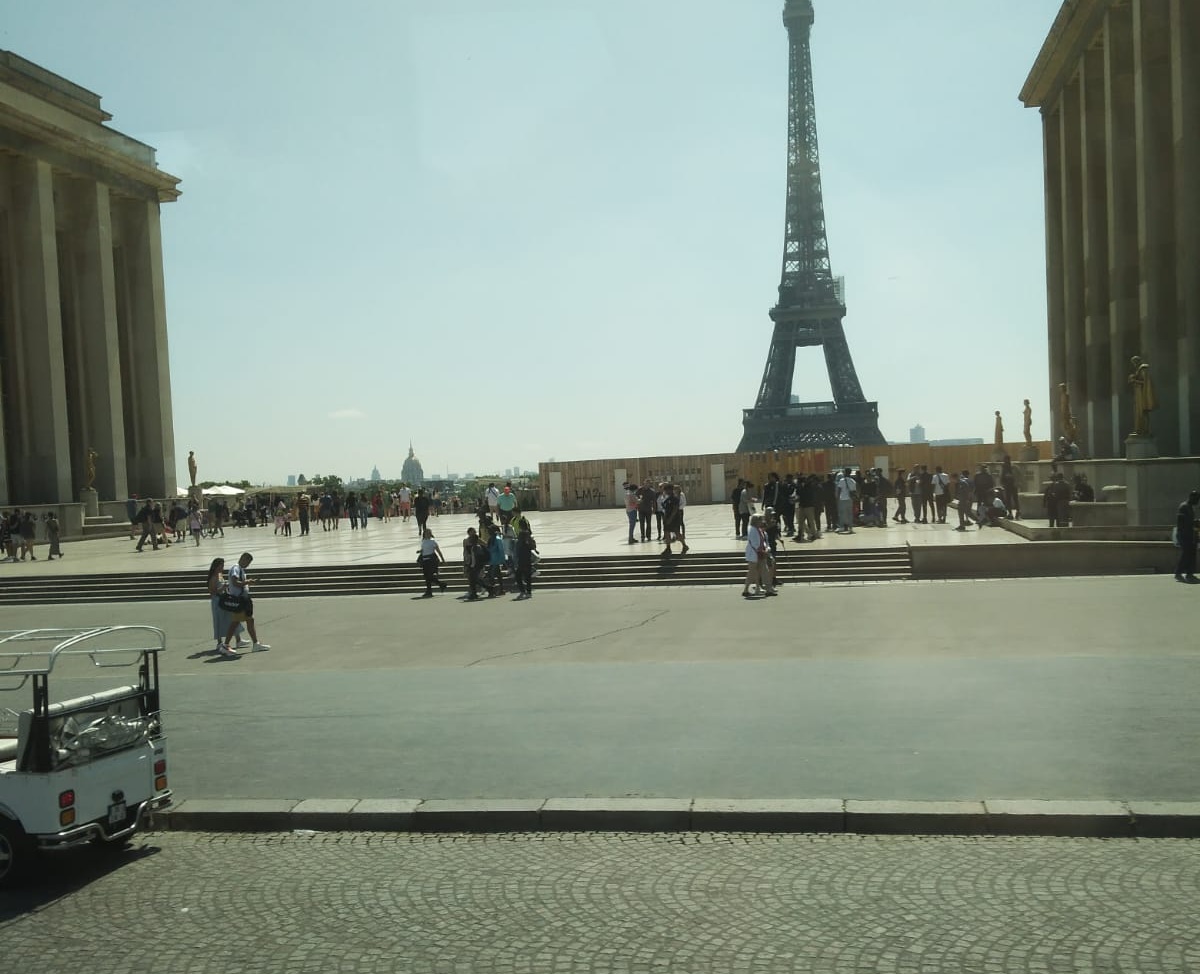 Visite guidée
Le programme
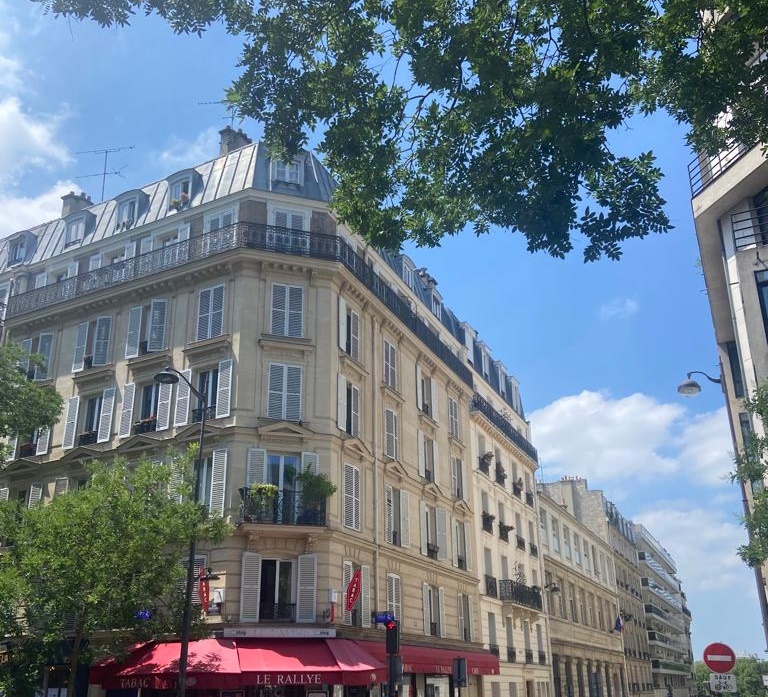 Quartier des Batignolles
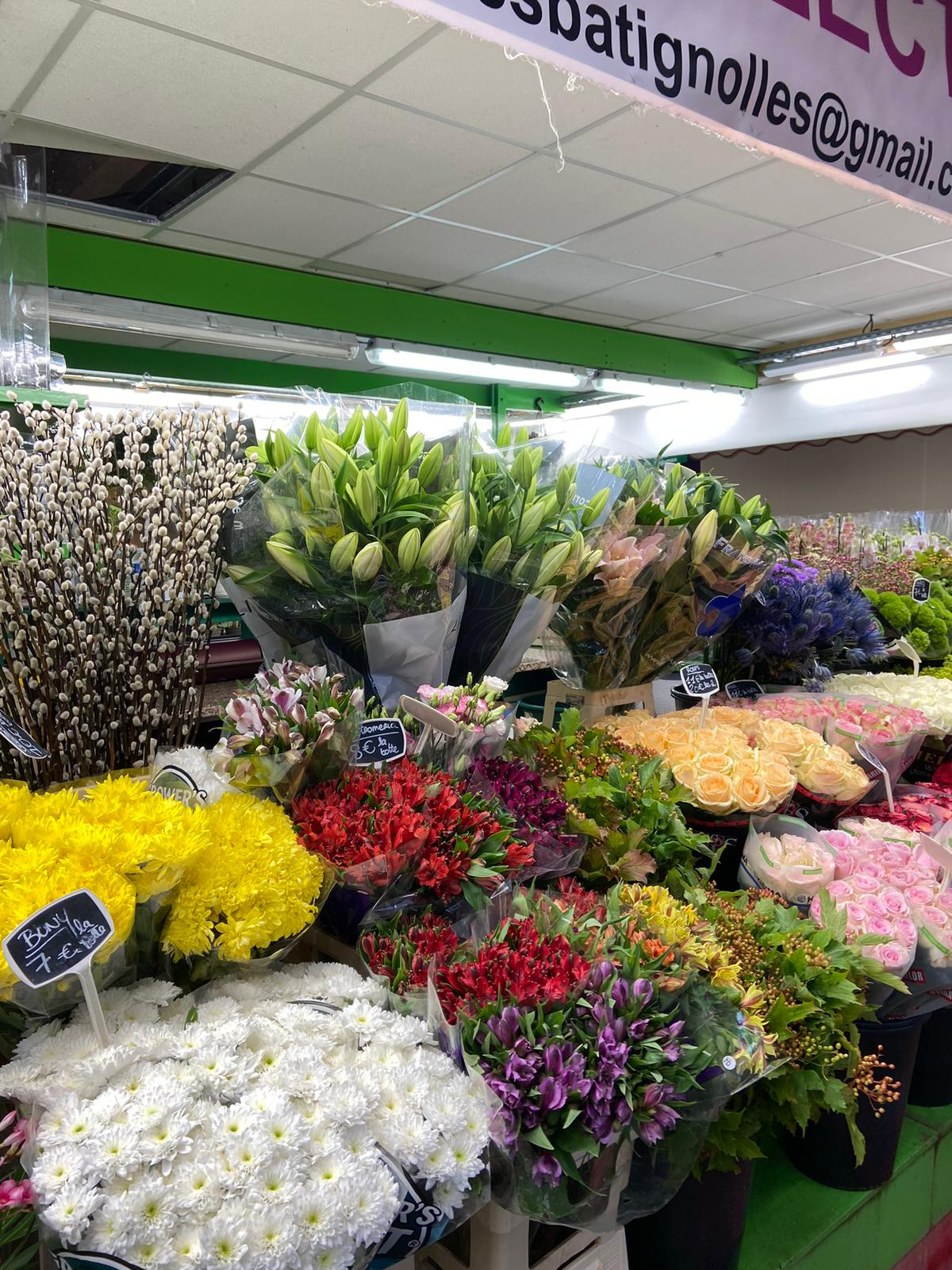 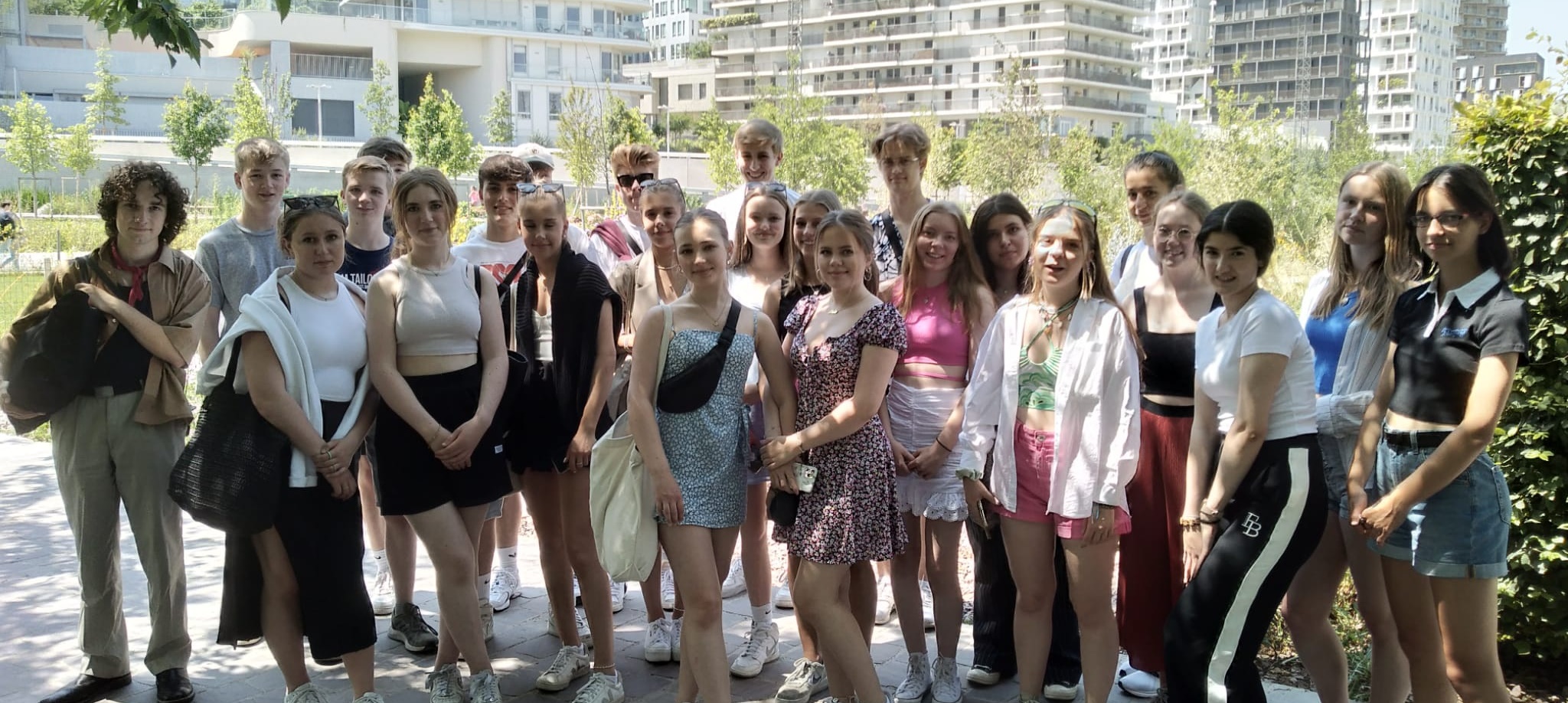 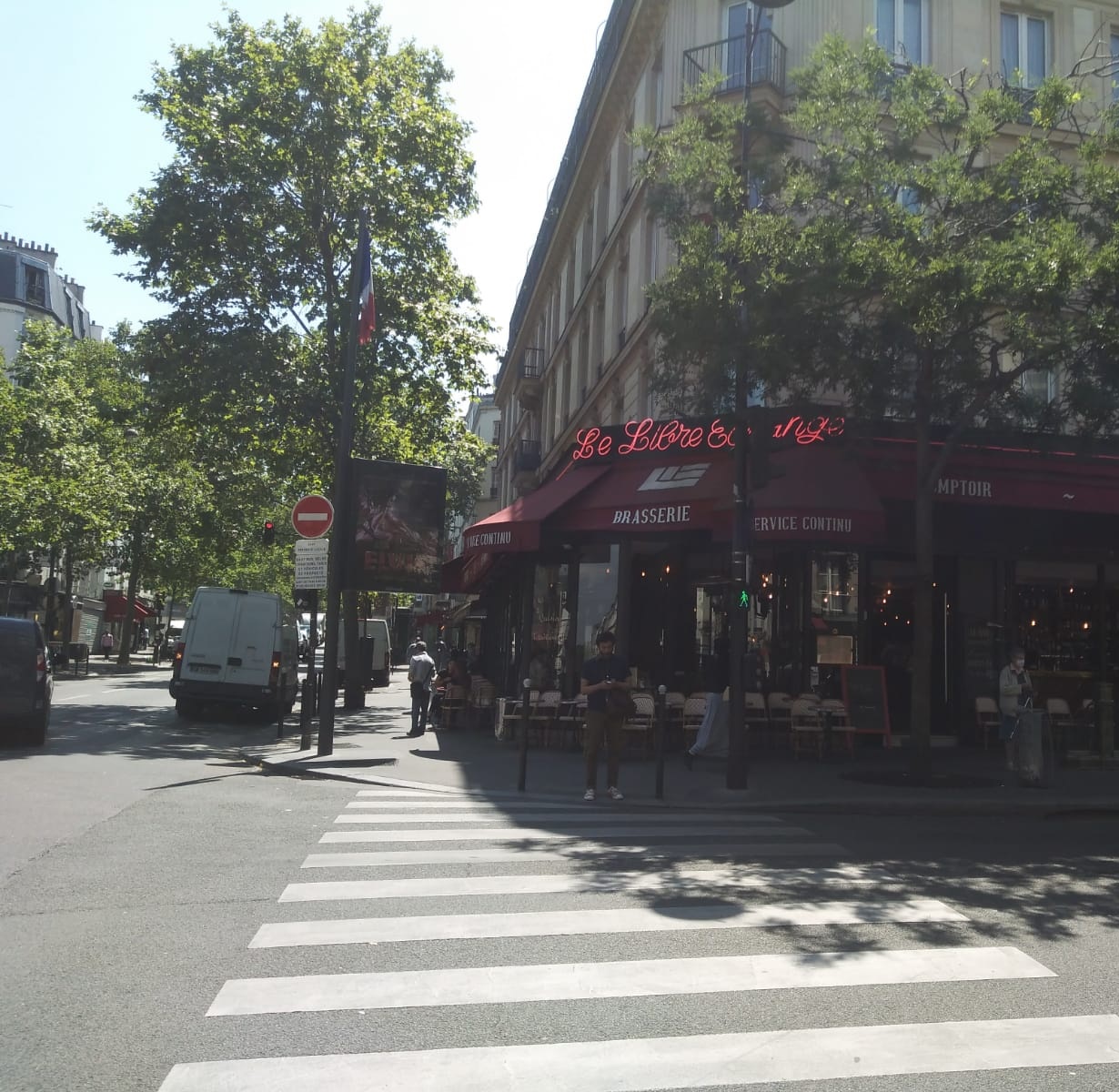 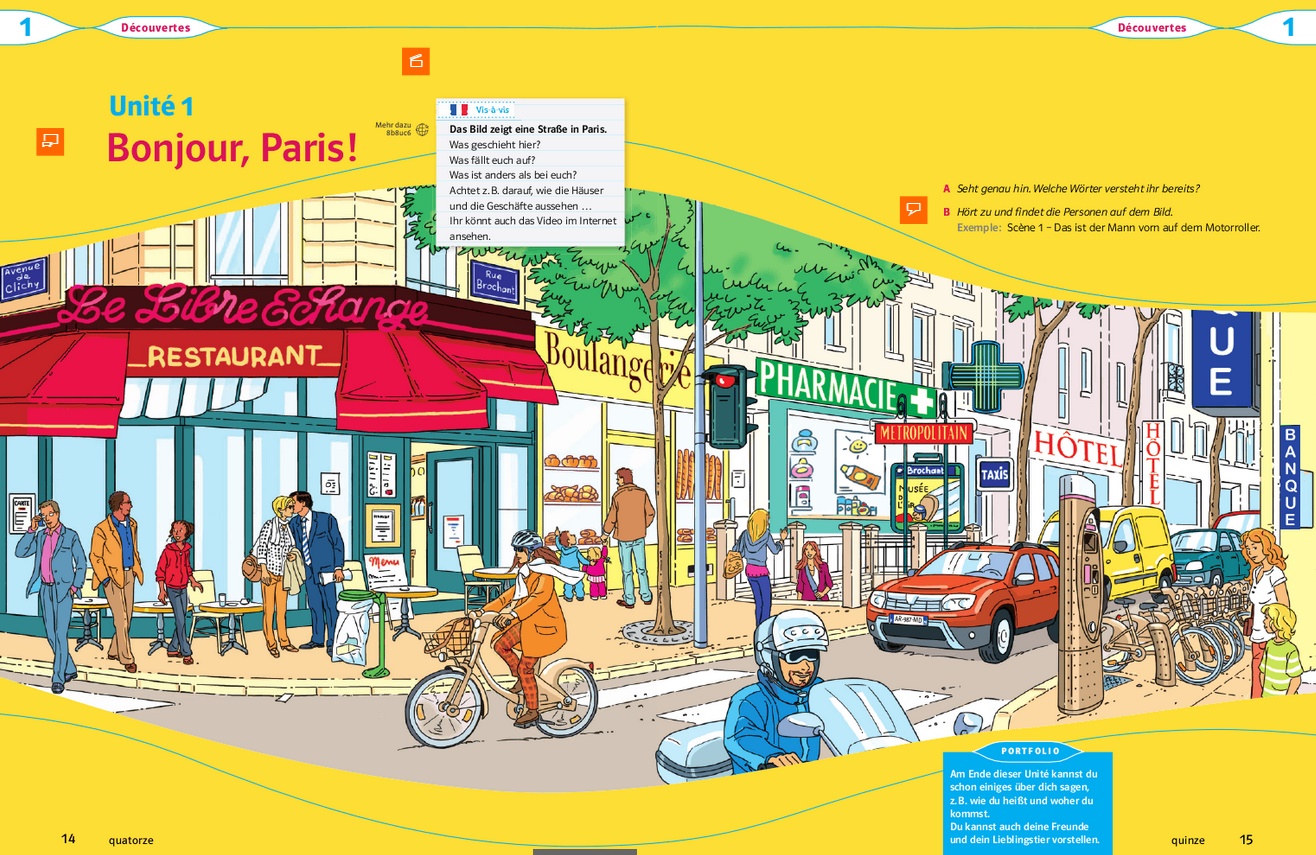 Rue Nollet/ Le Libre Échange
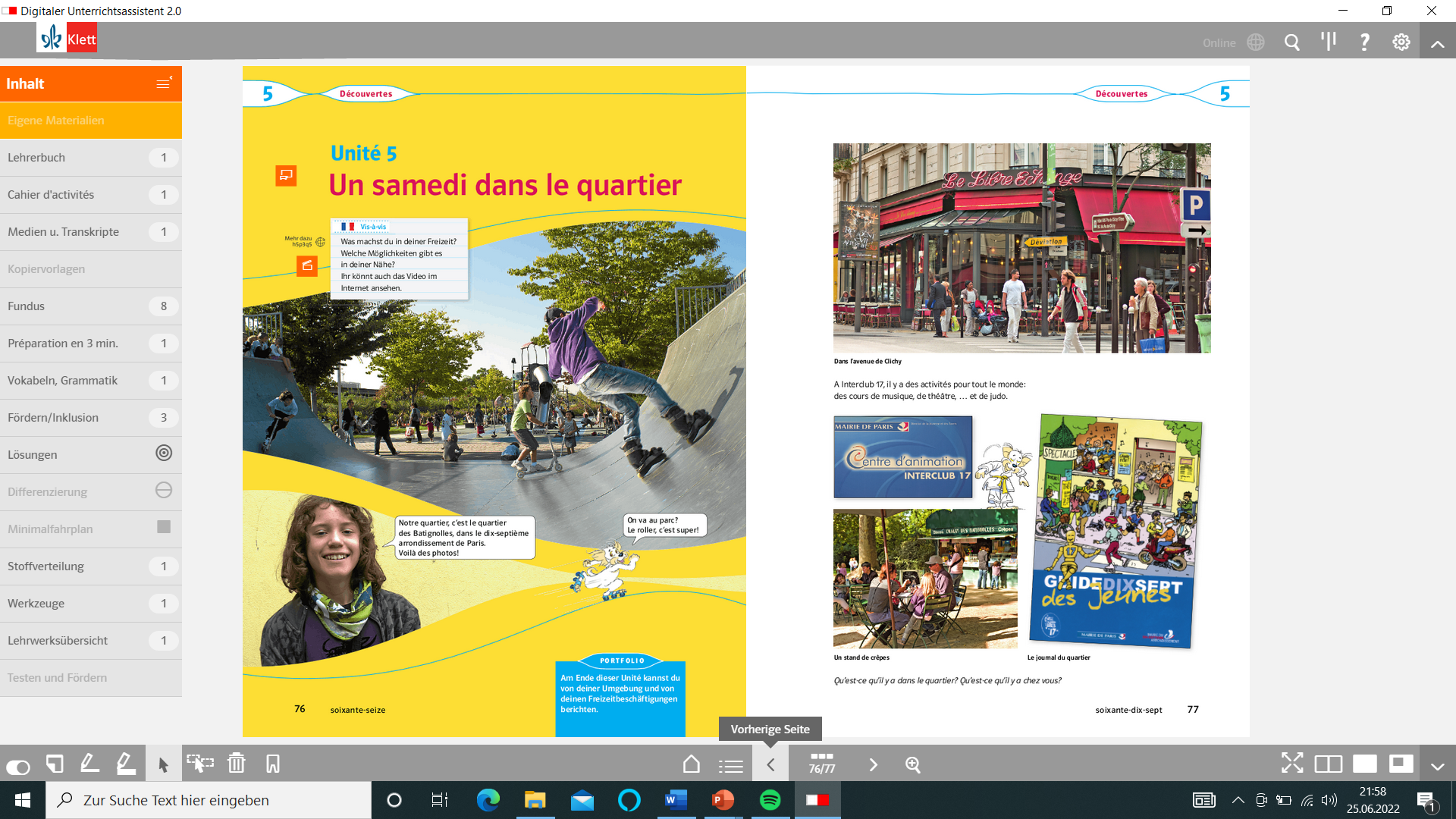 Le programme
Le programme
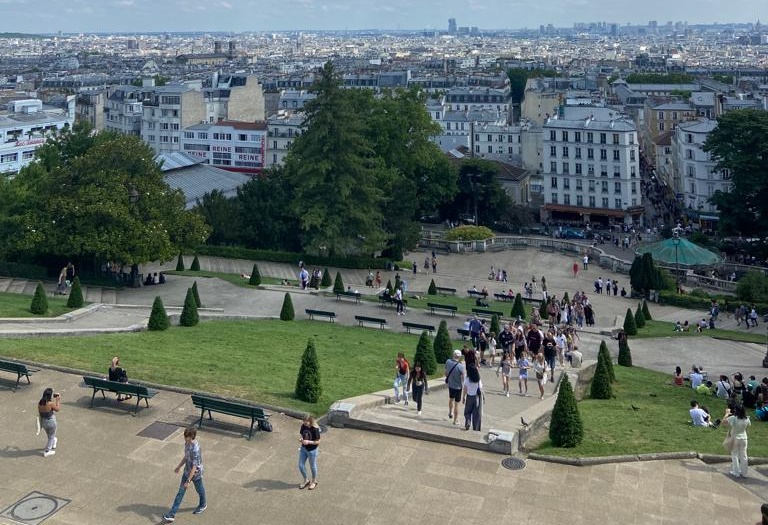 Montmartre etSacré-Cœur
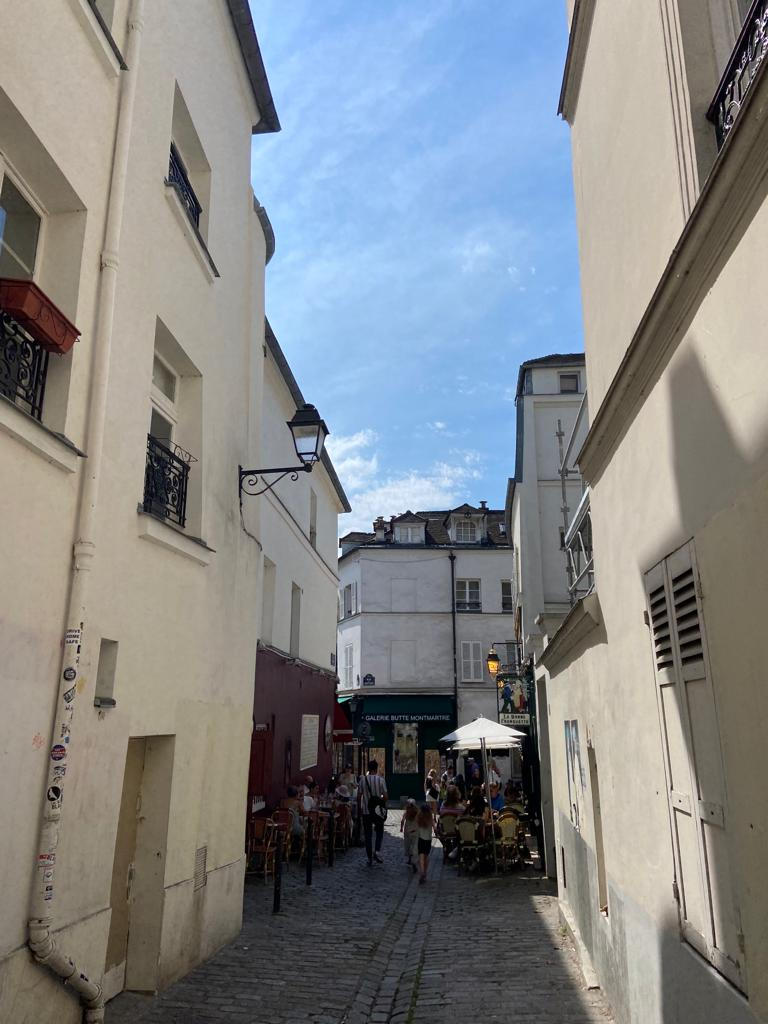 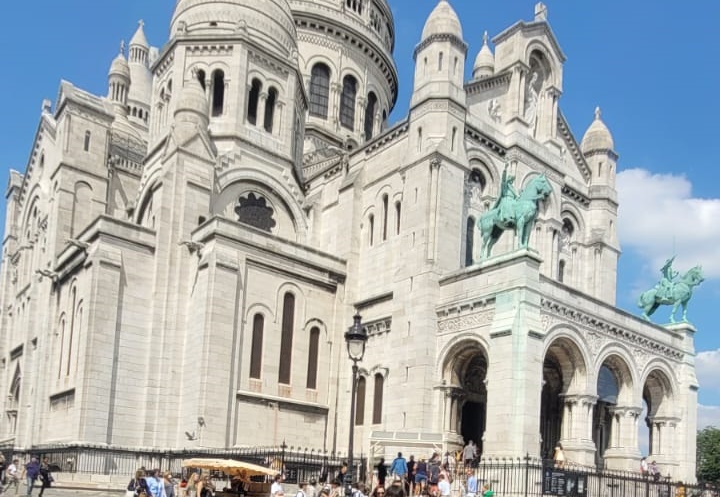 Le programme
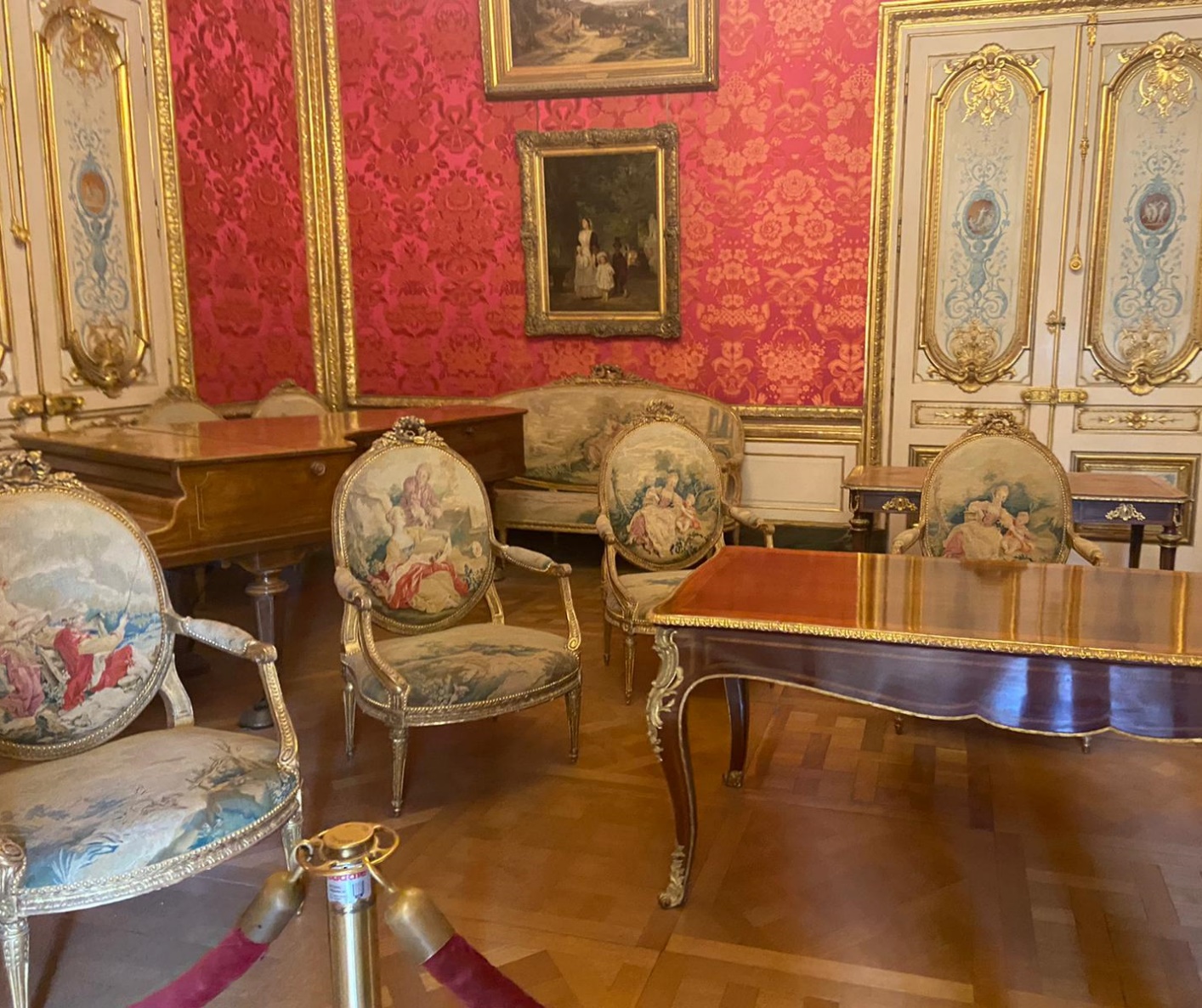 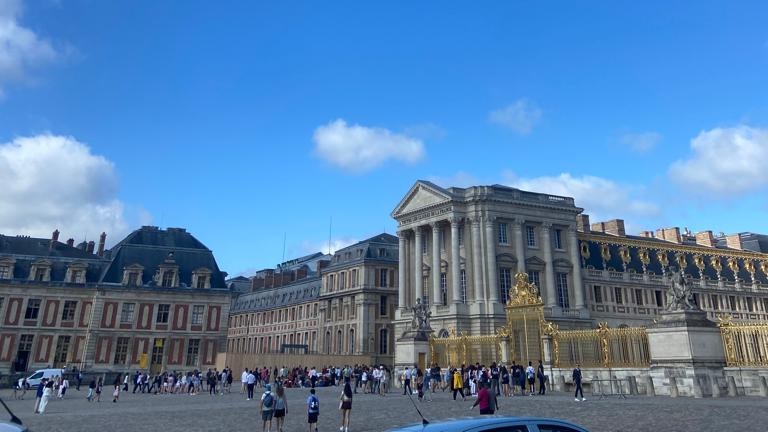 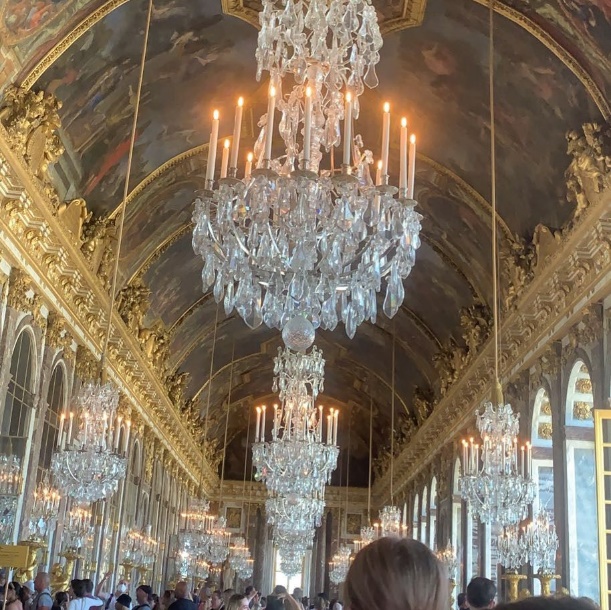 Versailles – le château
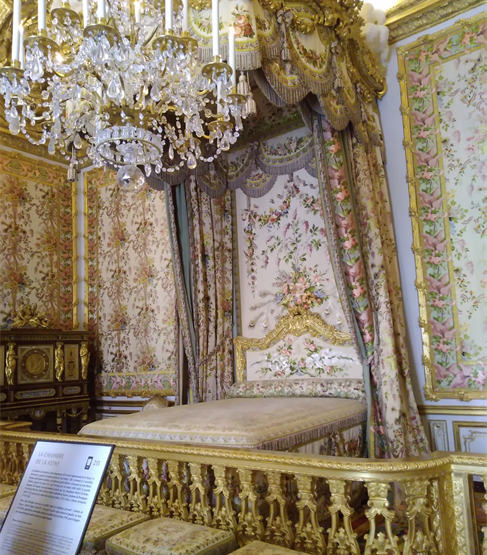 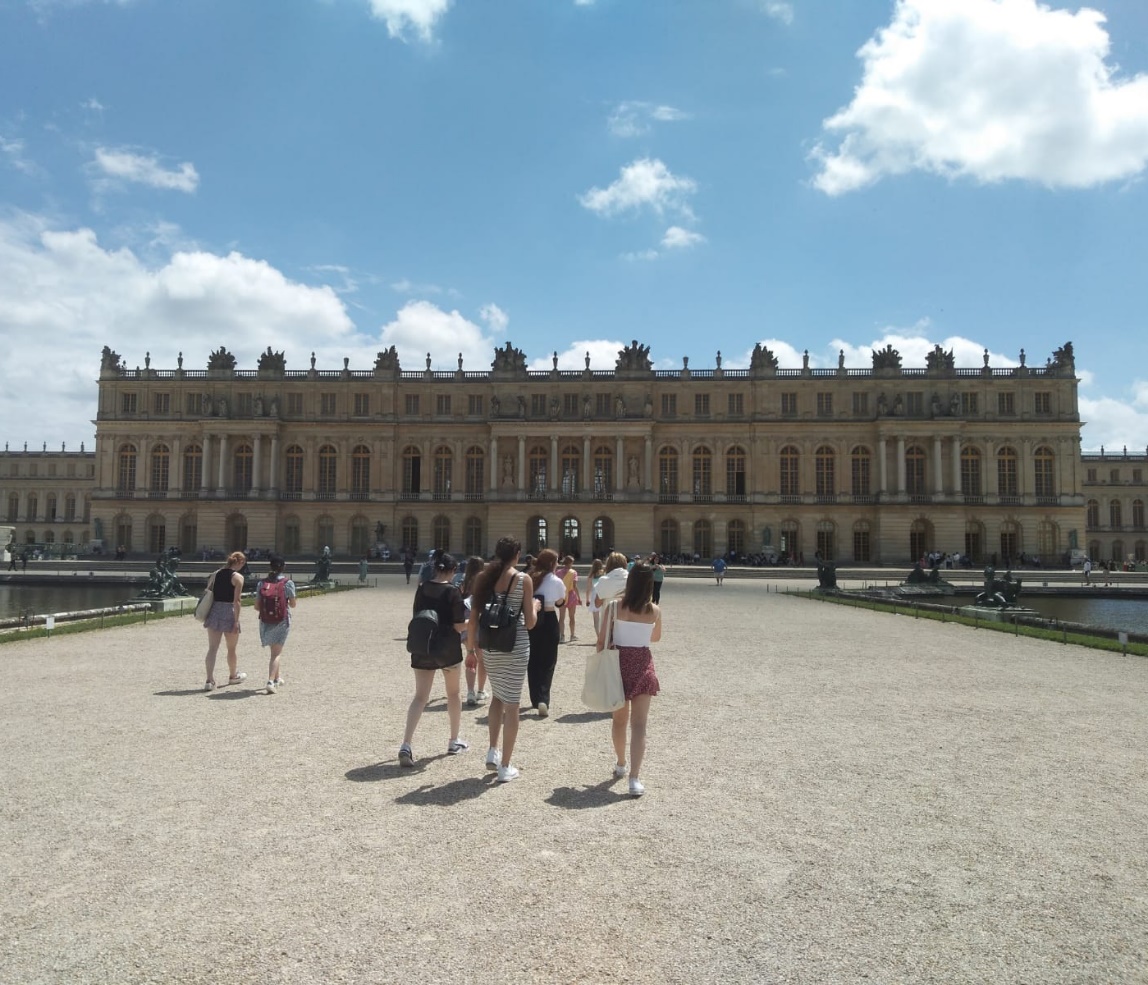 Le programme
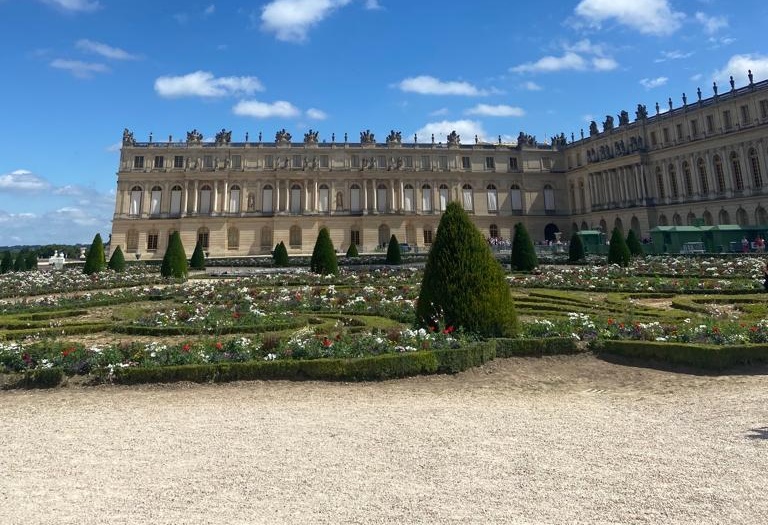 Versailles – les jardins musicaux
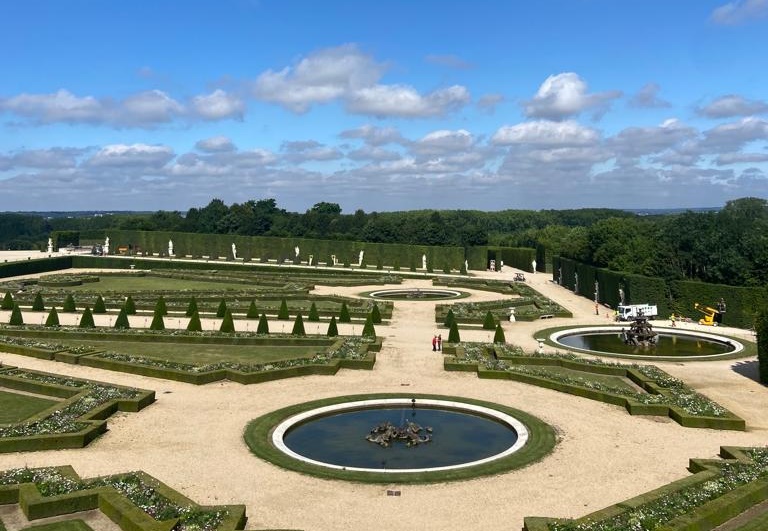 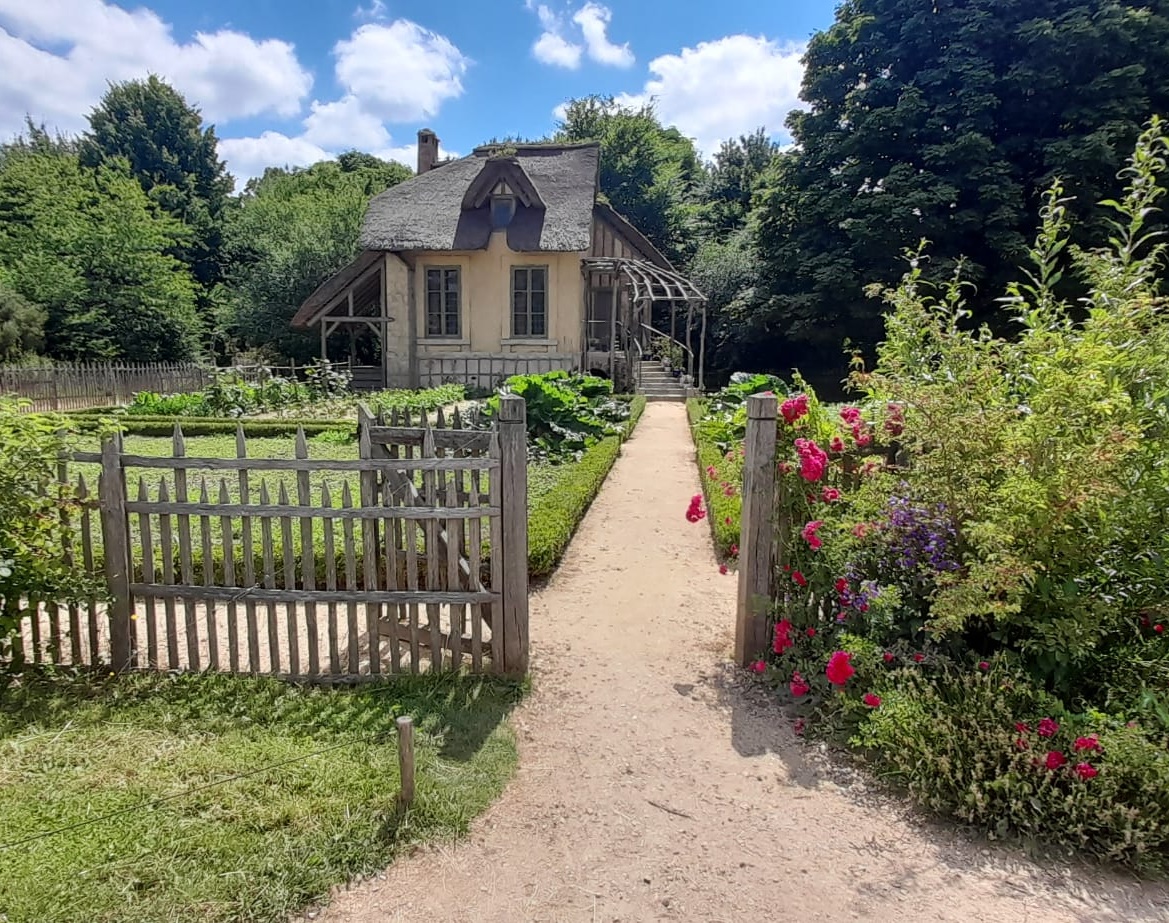 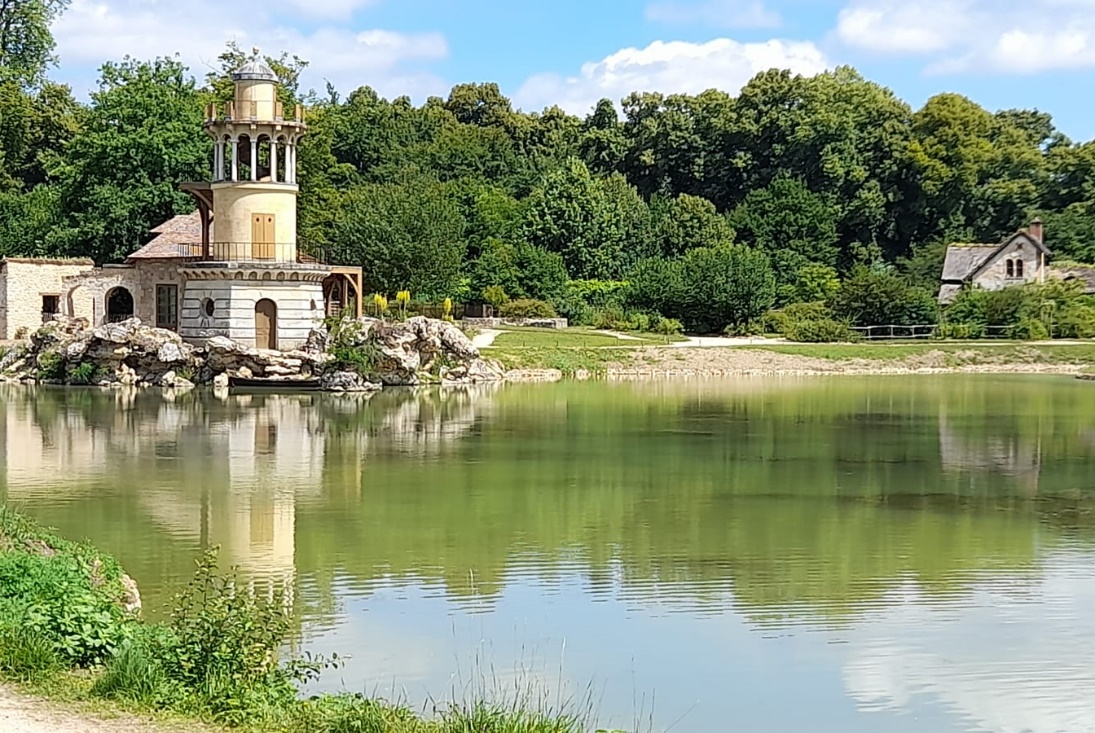 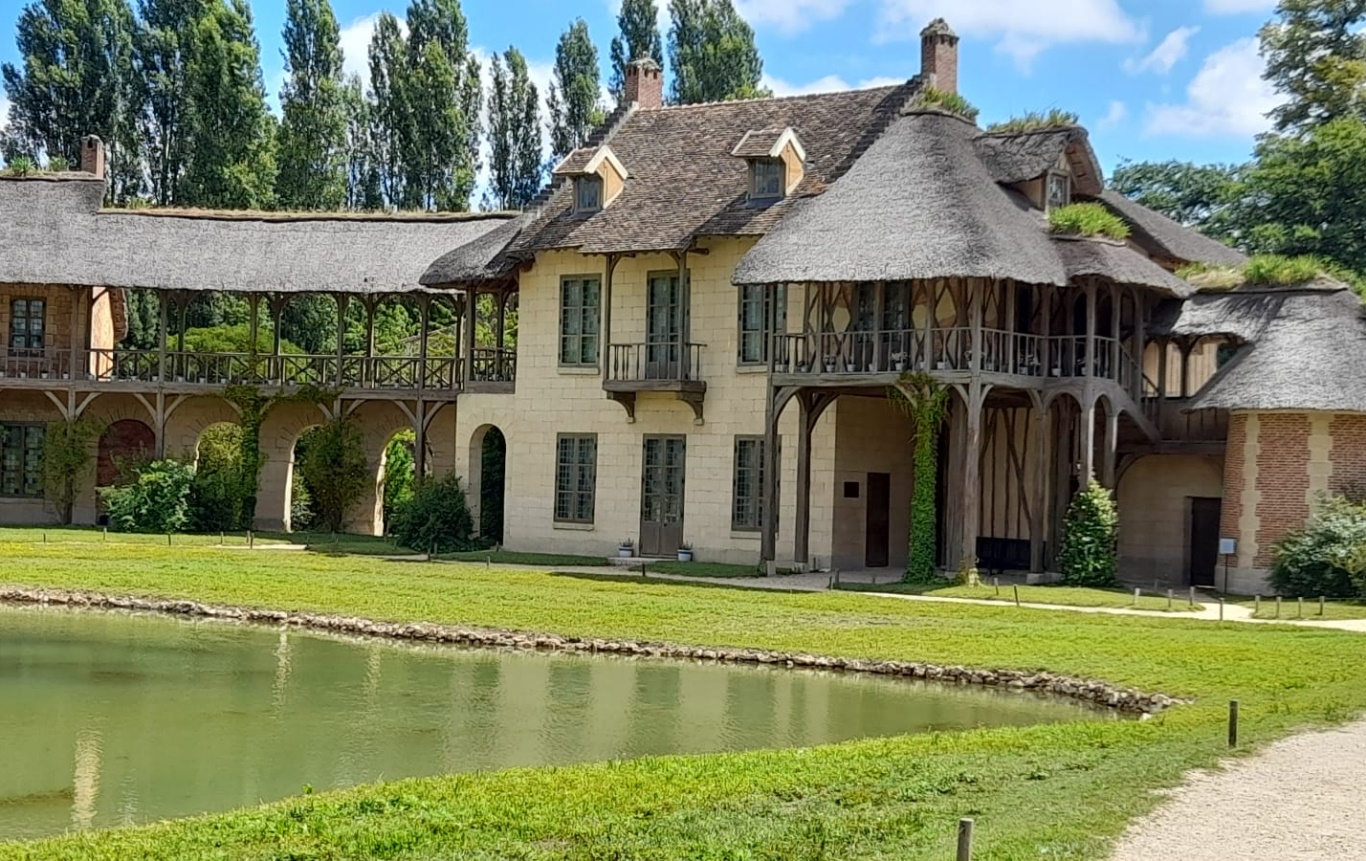 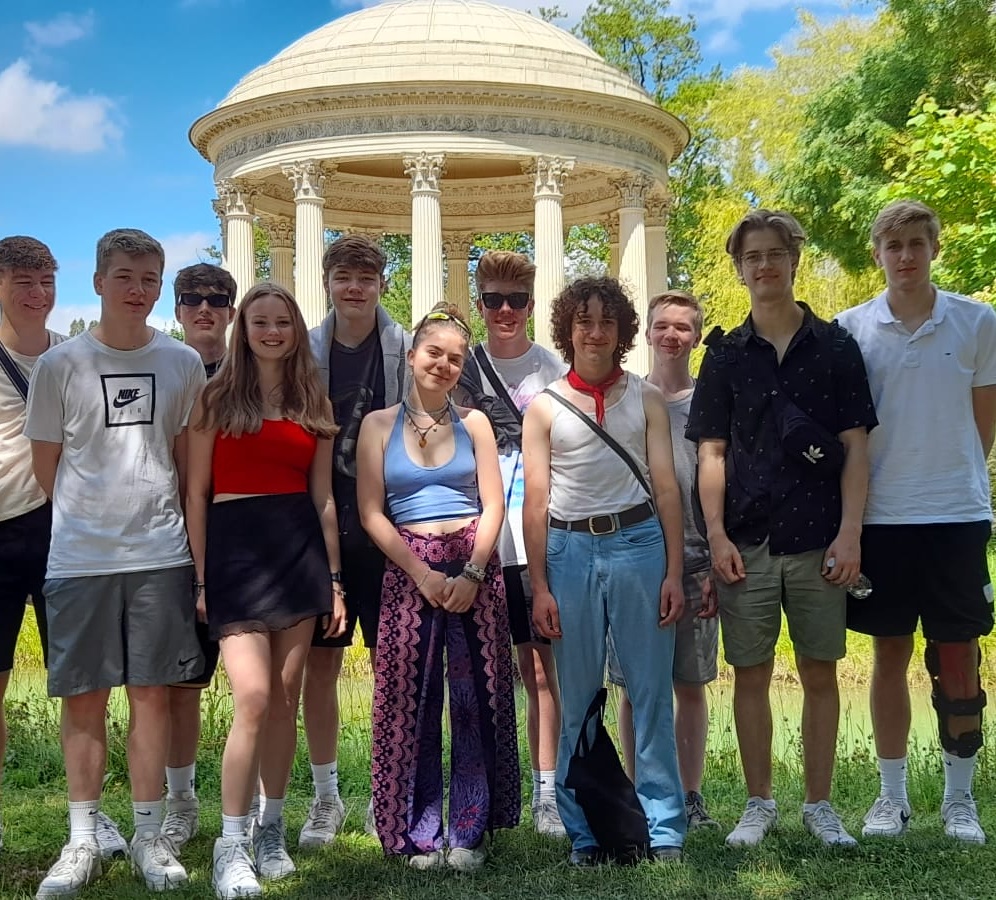 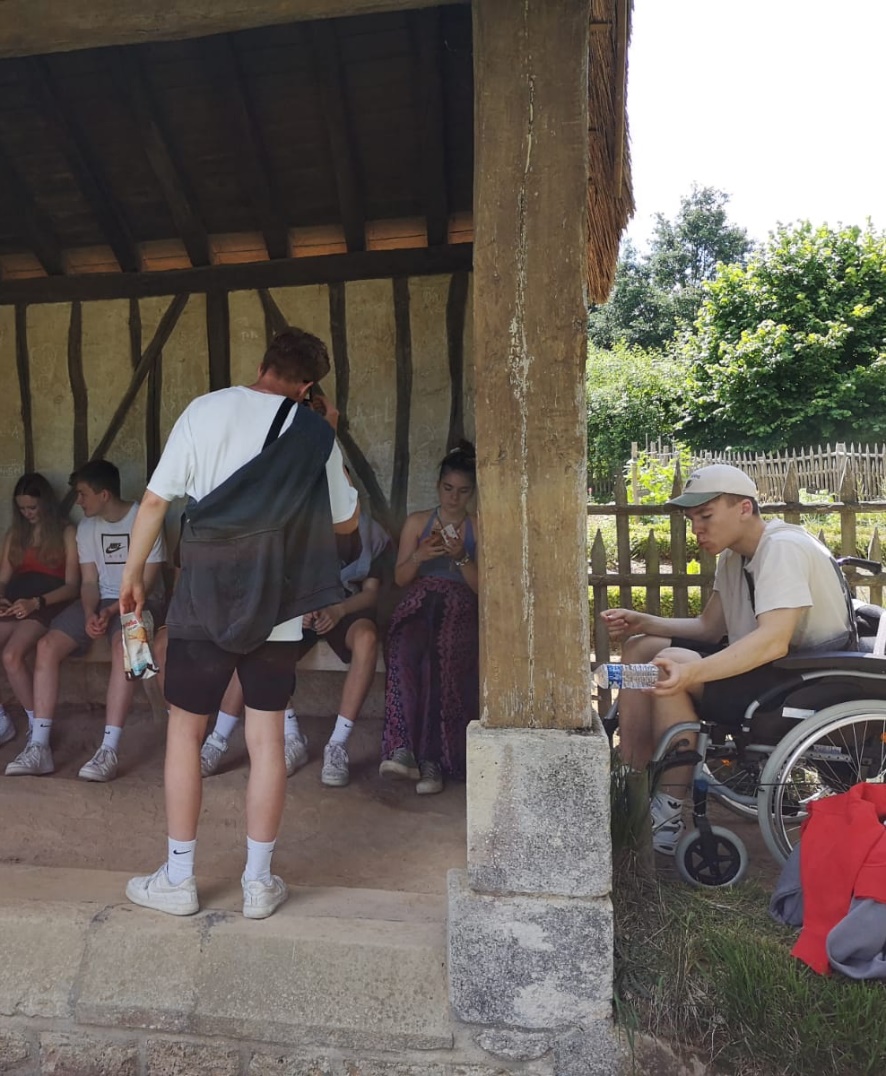 Versailles – Le Hameau de la Reine
Le programme
Marché des Enfants Rouges
Le programme
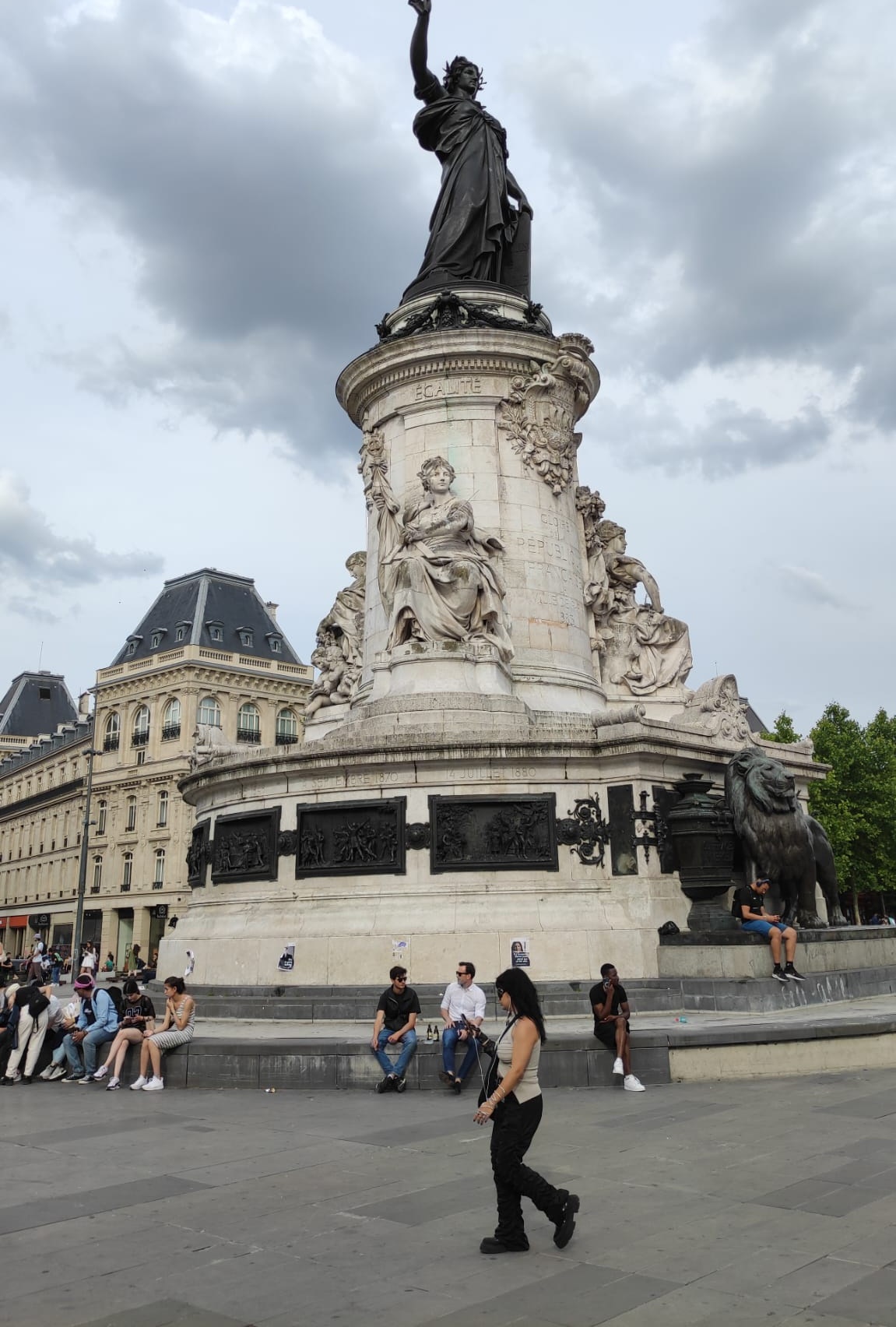 Place de la République
Le programme
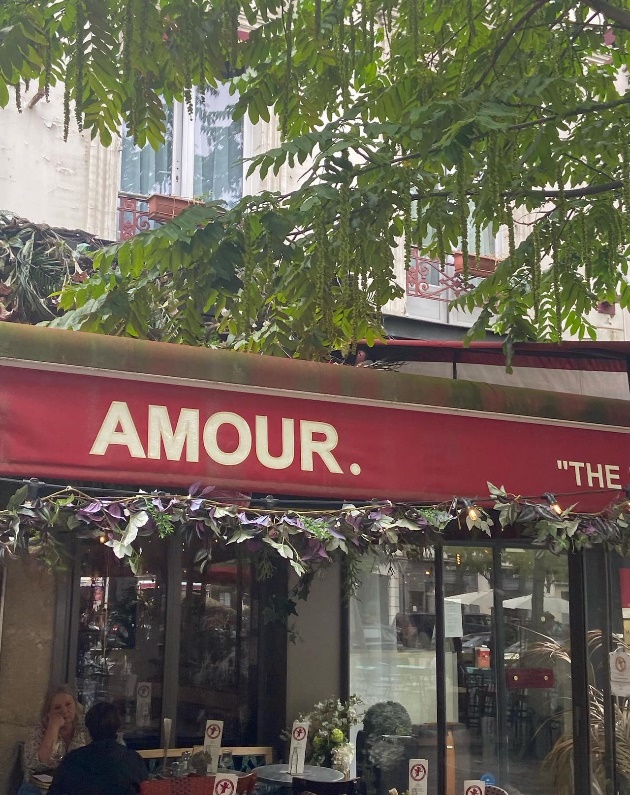 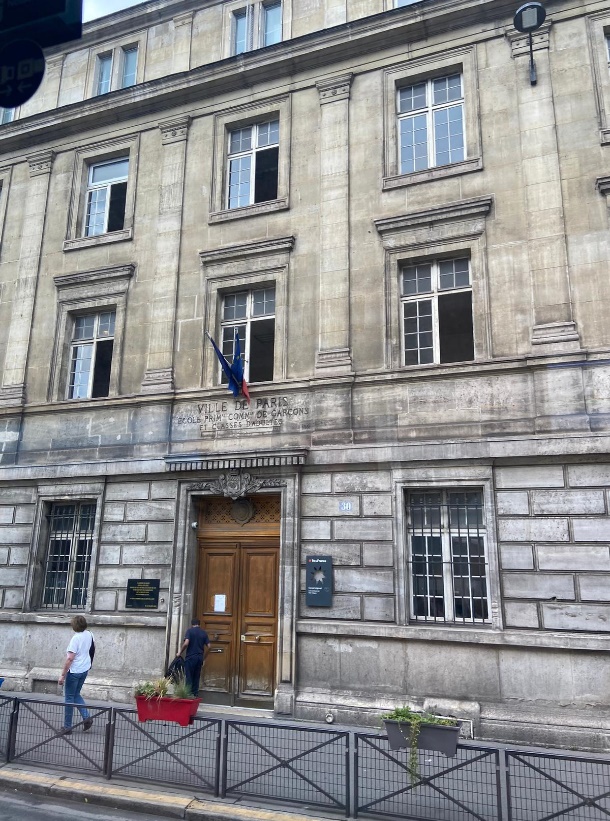 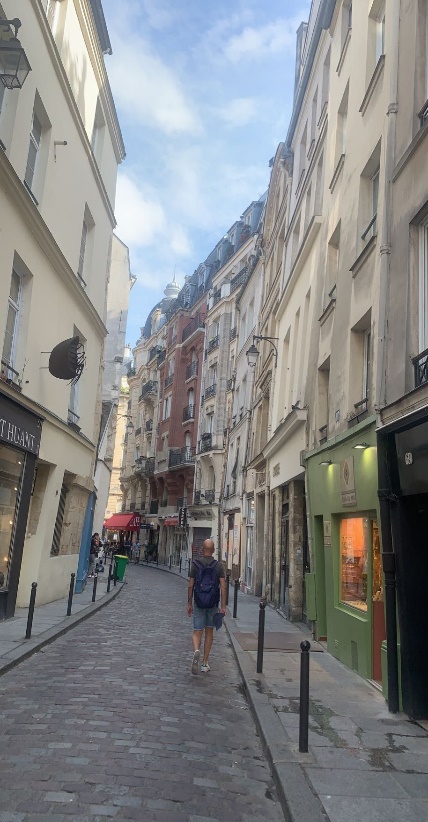 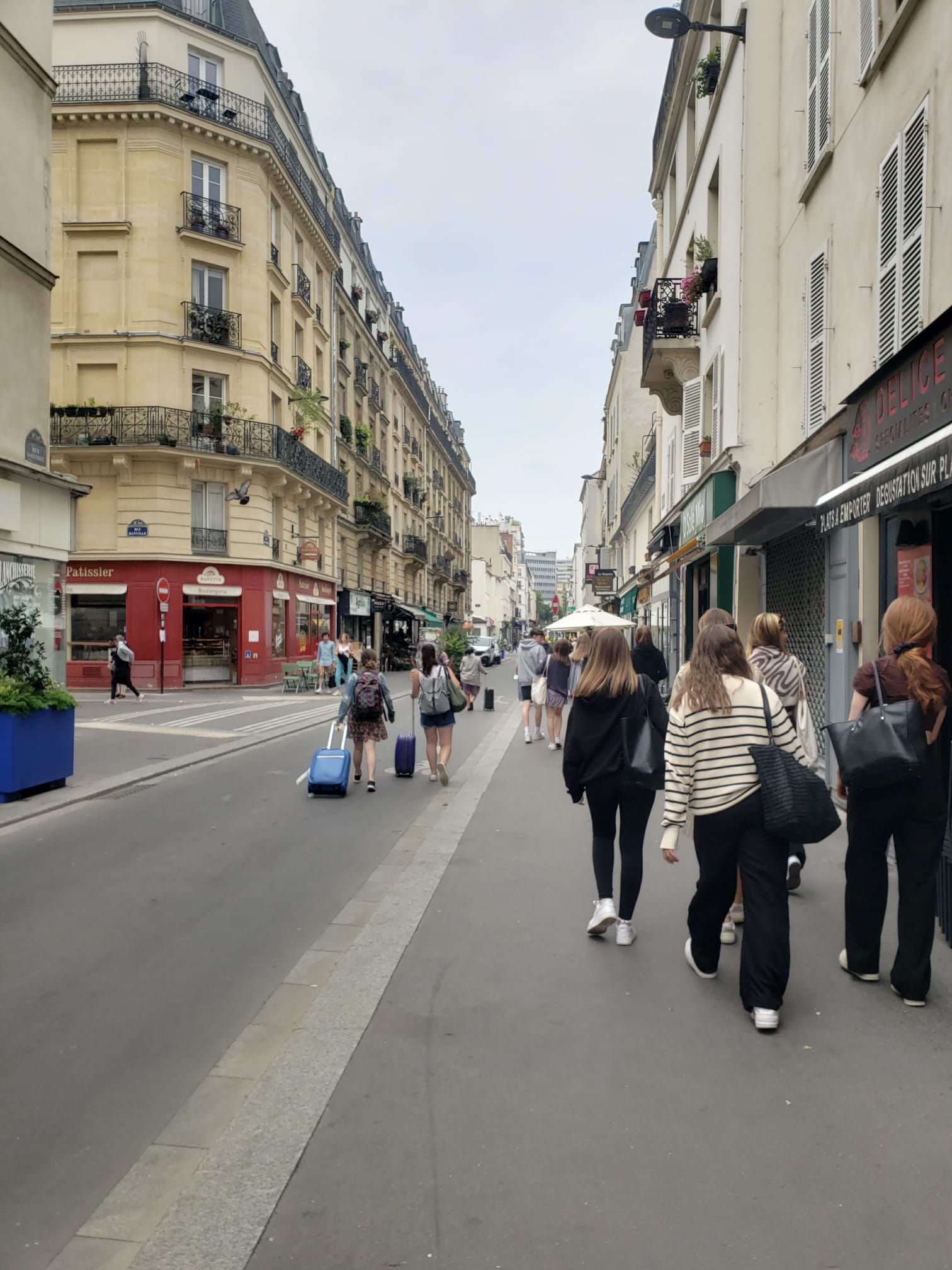 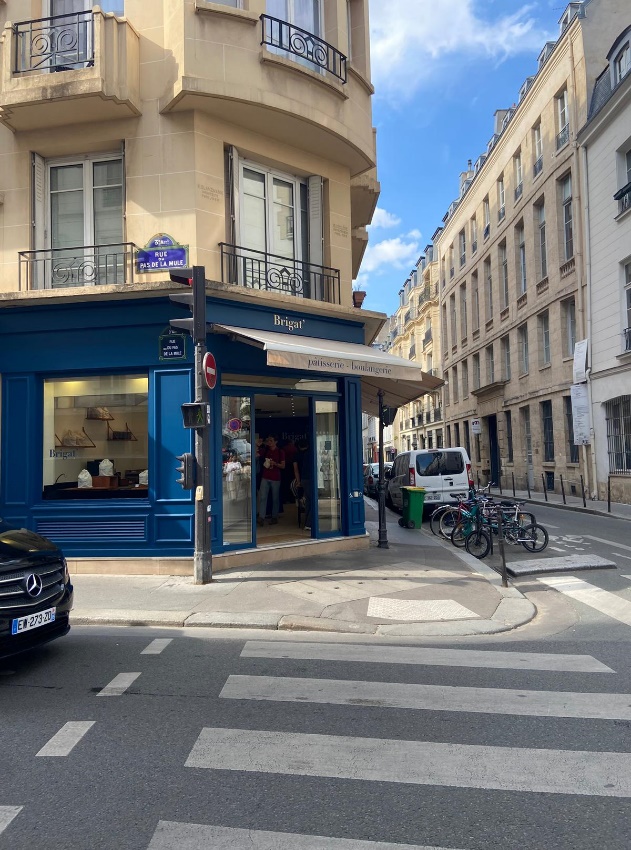 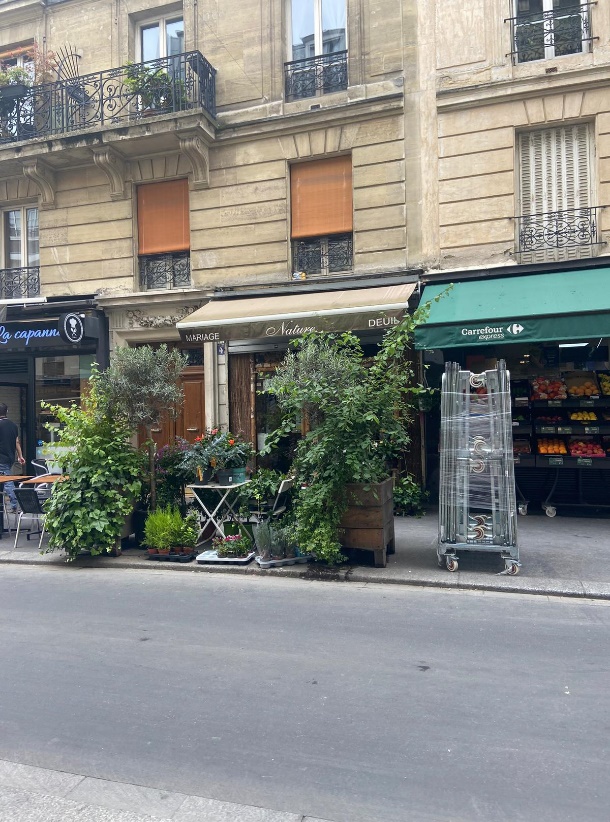 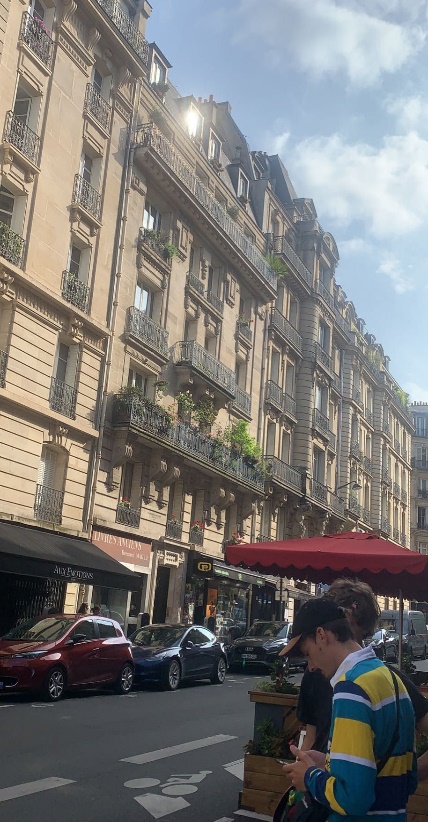 Impressions de la ville
Le programme
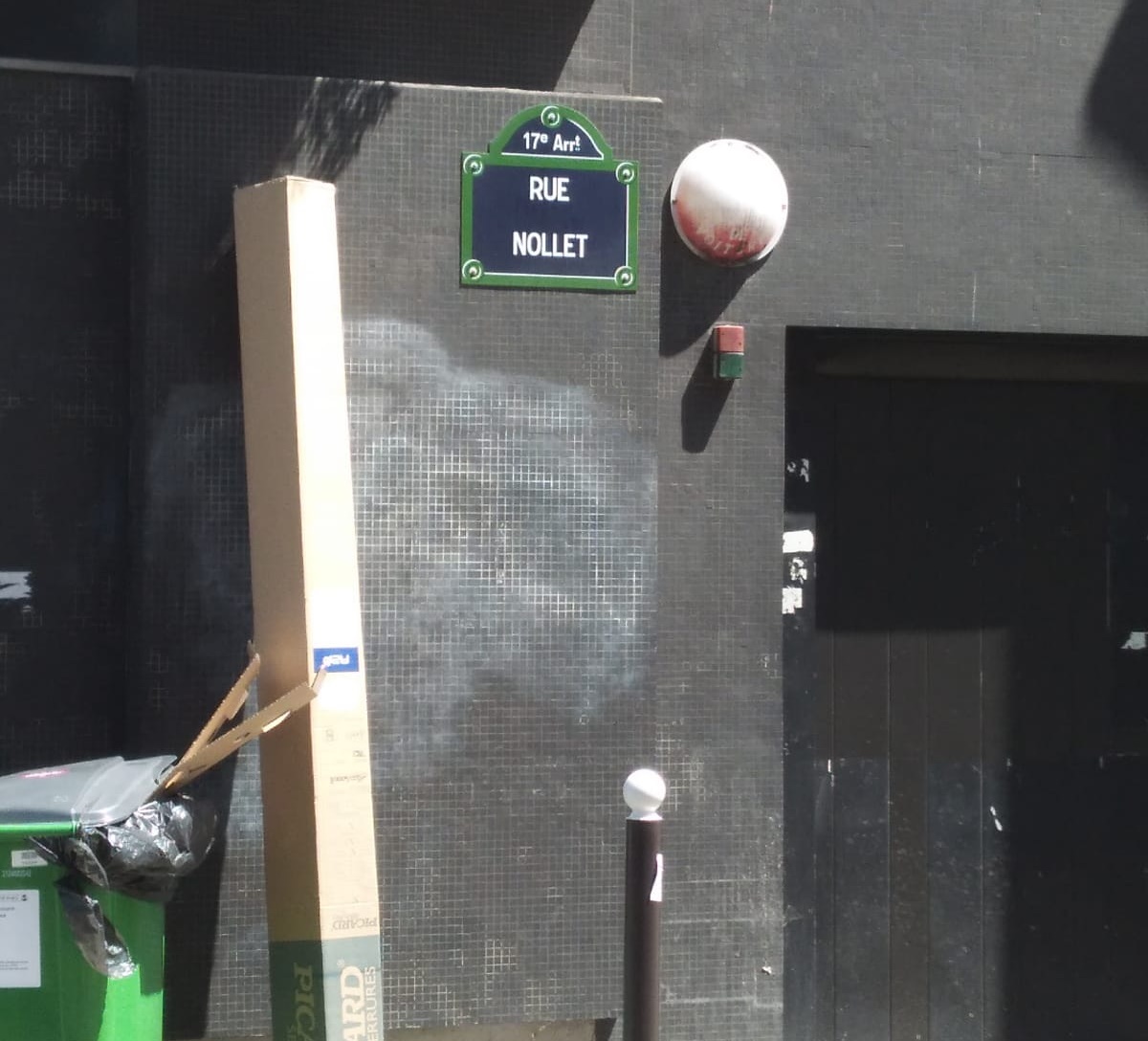 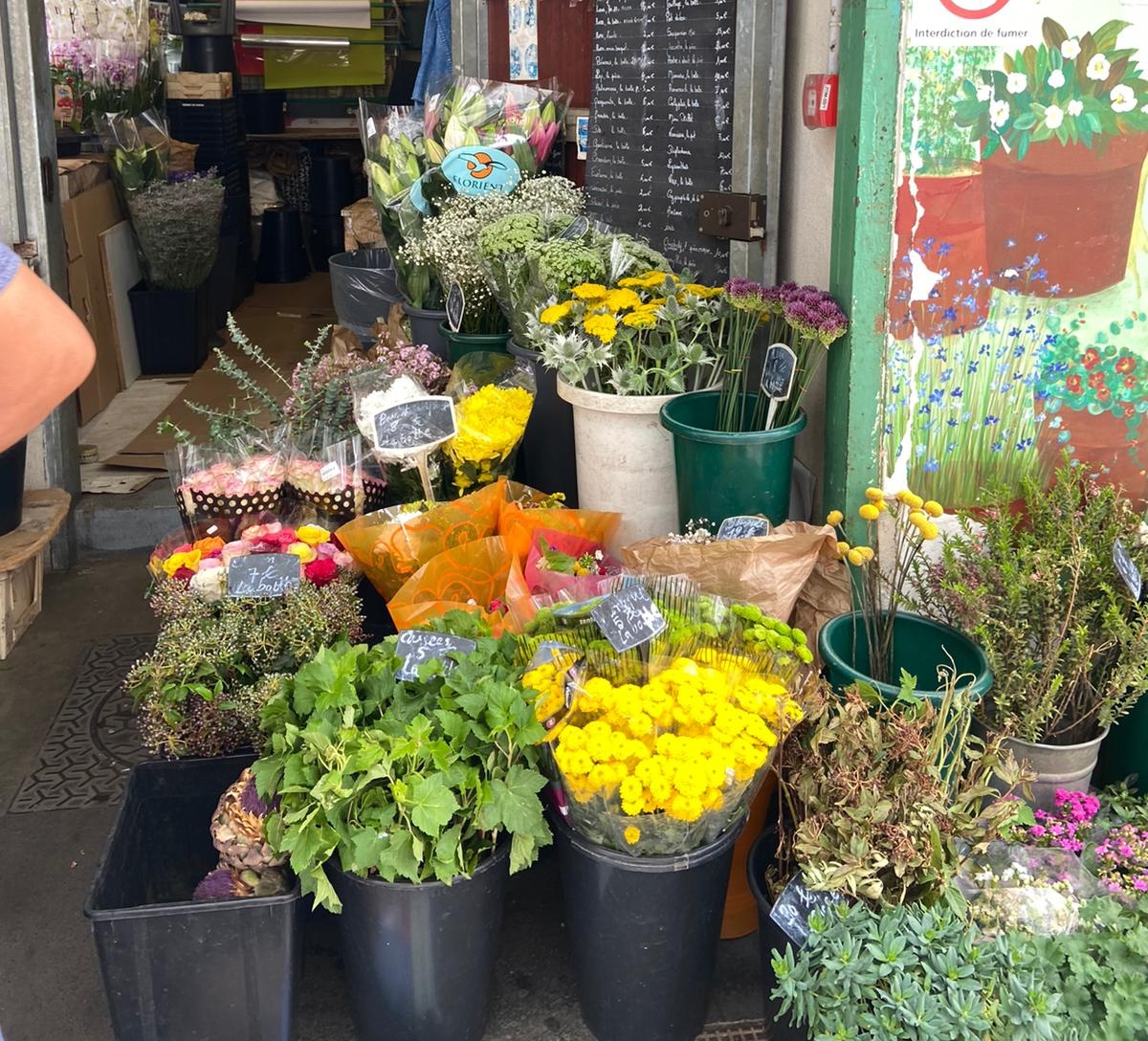 Merci de votre participation !
Qu‘est-ce qui vous a plu ? Qu‘est-ce que vous n‘avez pas aimé ? Qu‘est-ce que vous auriez fait différemment ?
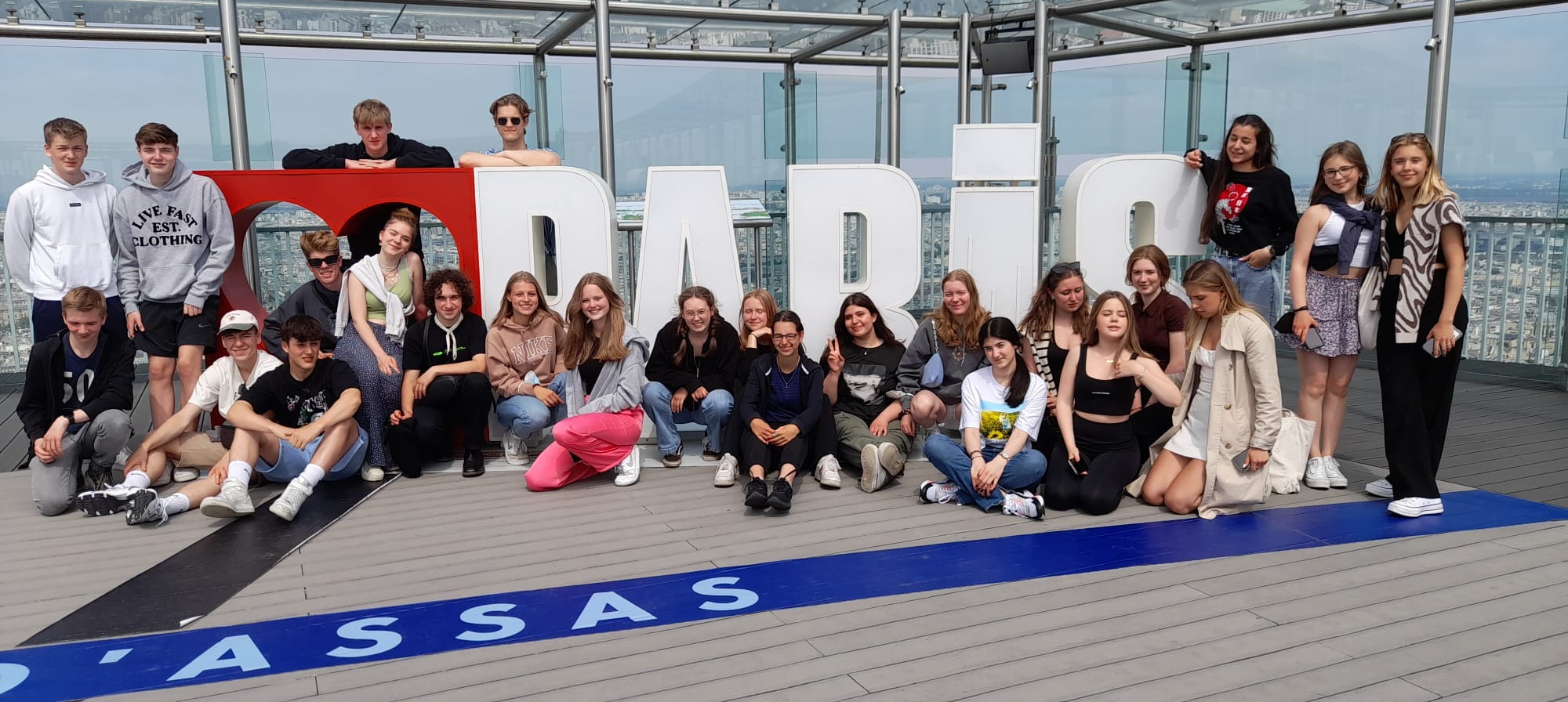 Le programme